Du 30 mai au 2 juin 2019
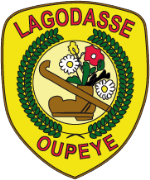 La Godasse en voyage
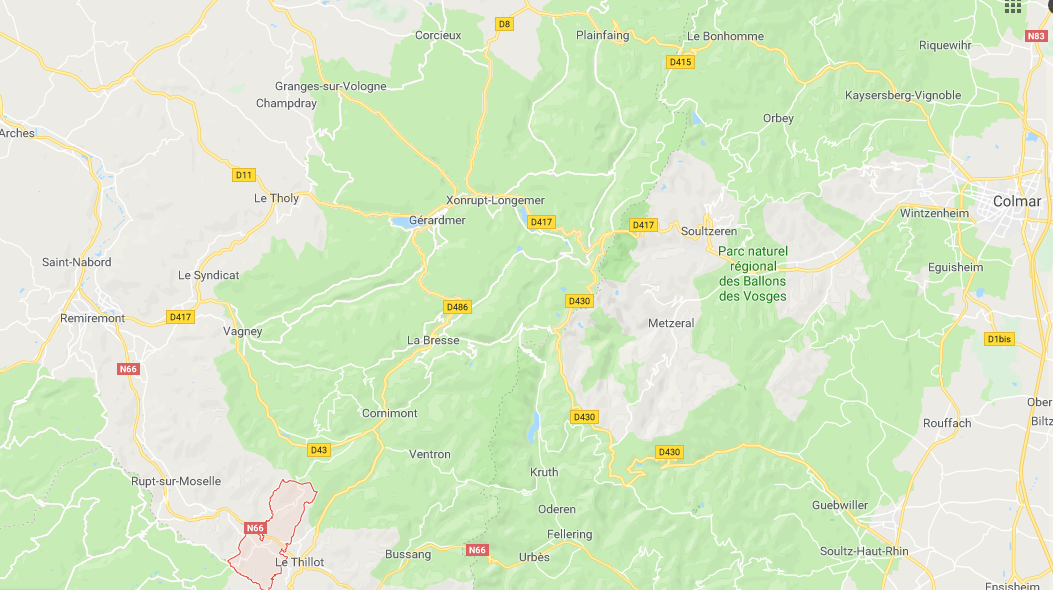 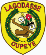 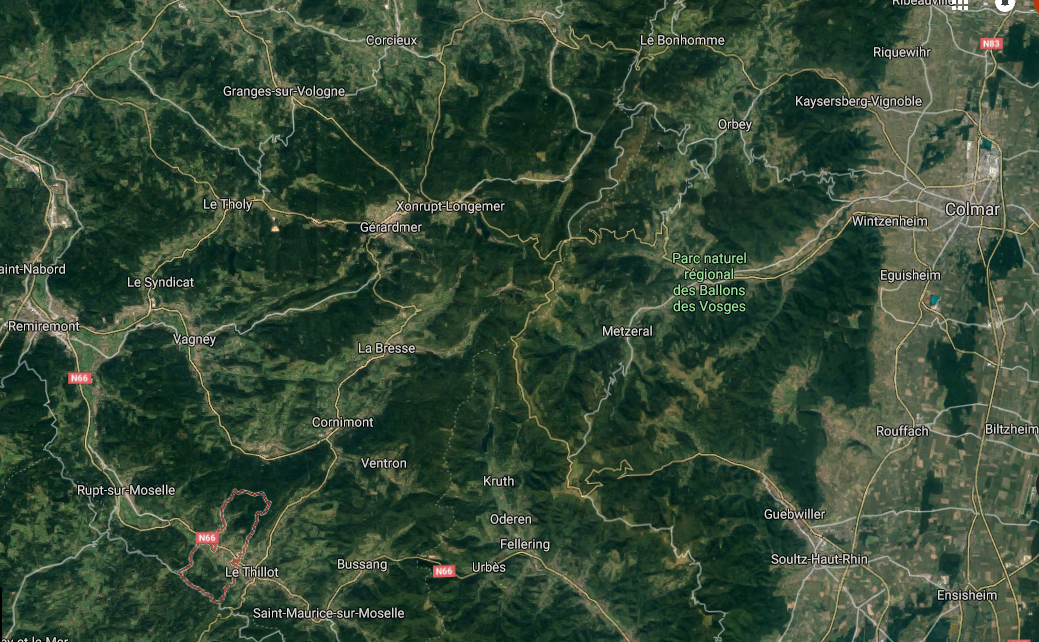 Dans les Vosges
Village de vacances CAP FRANCE
Ramonchamp
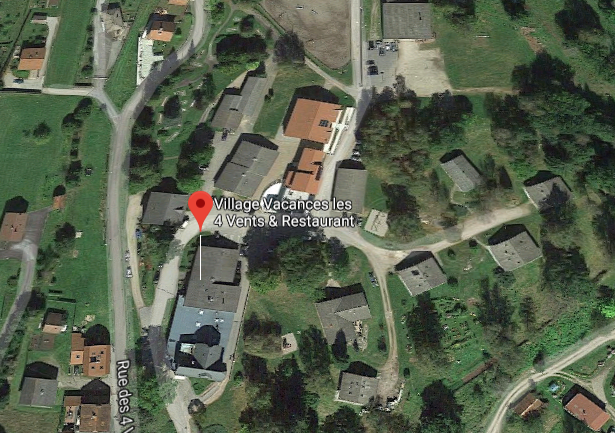 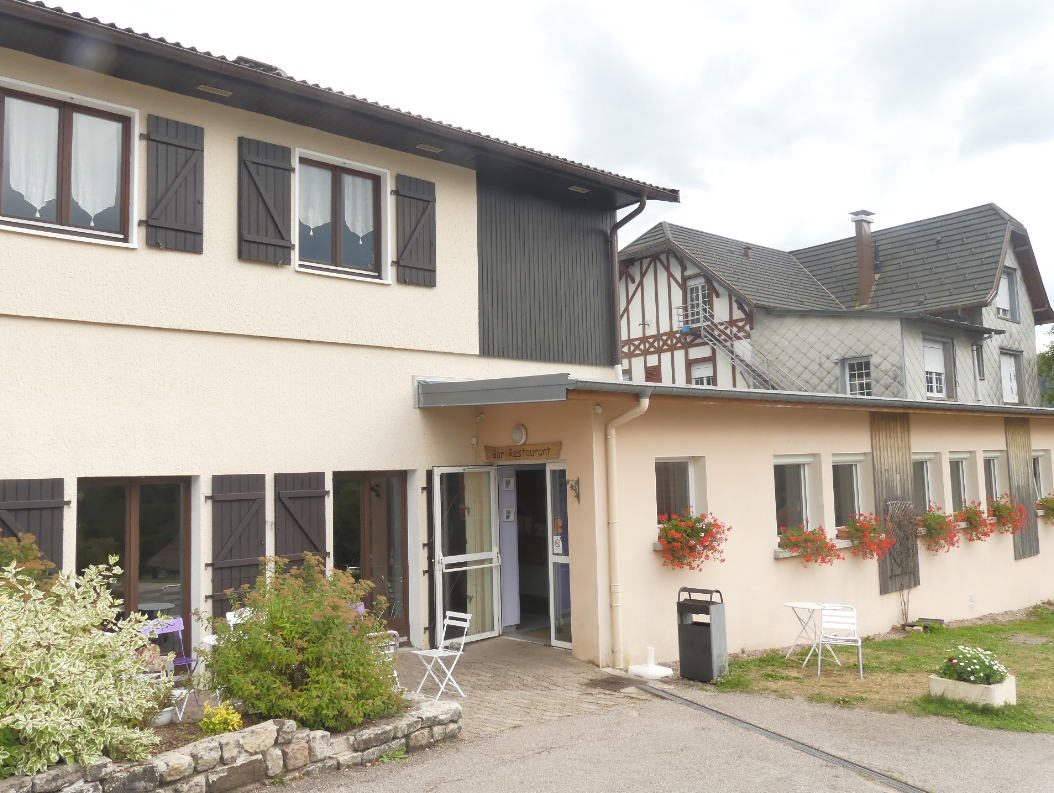 Village de vacances CAP FRANCE
Ramonchamp
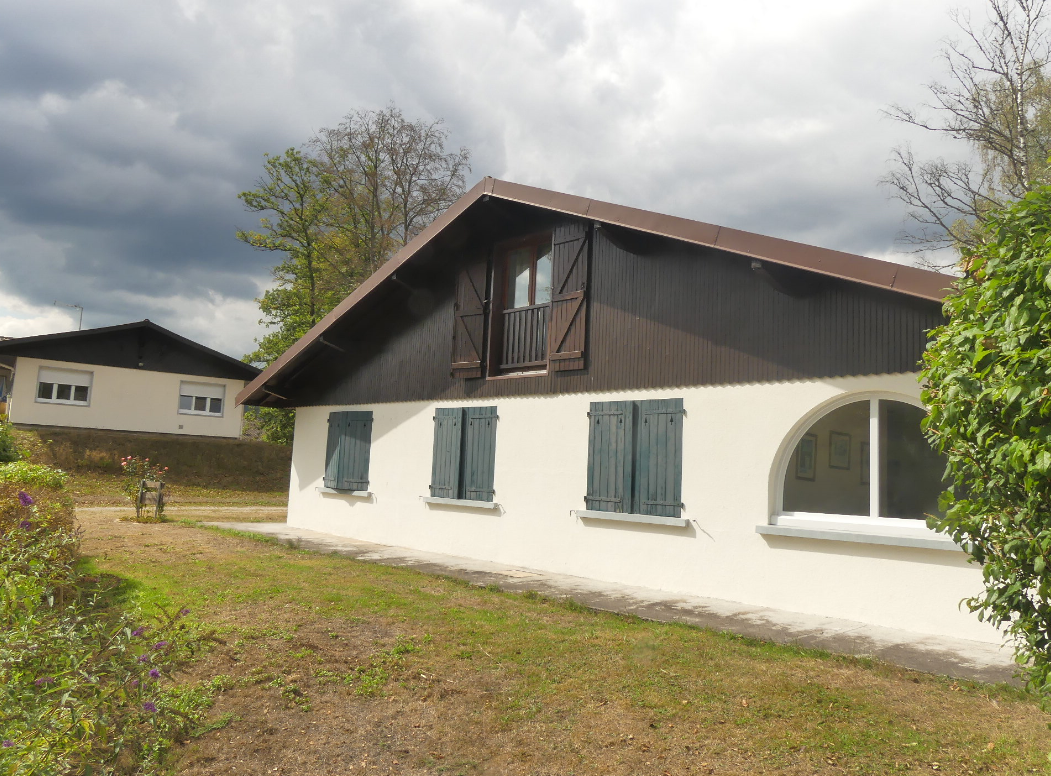 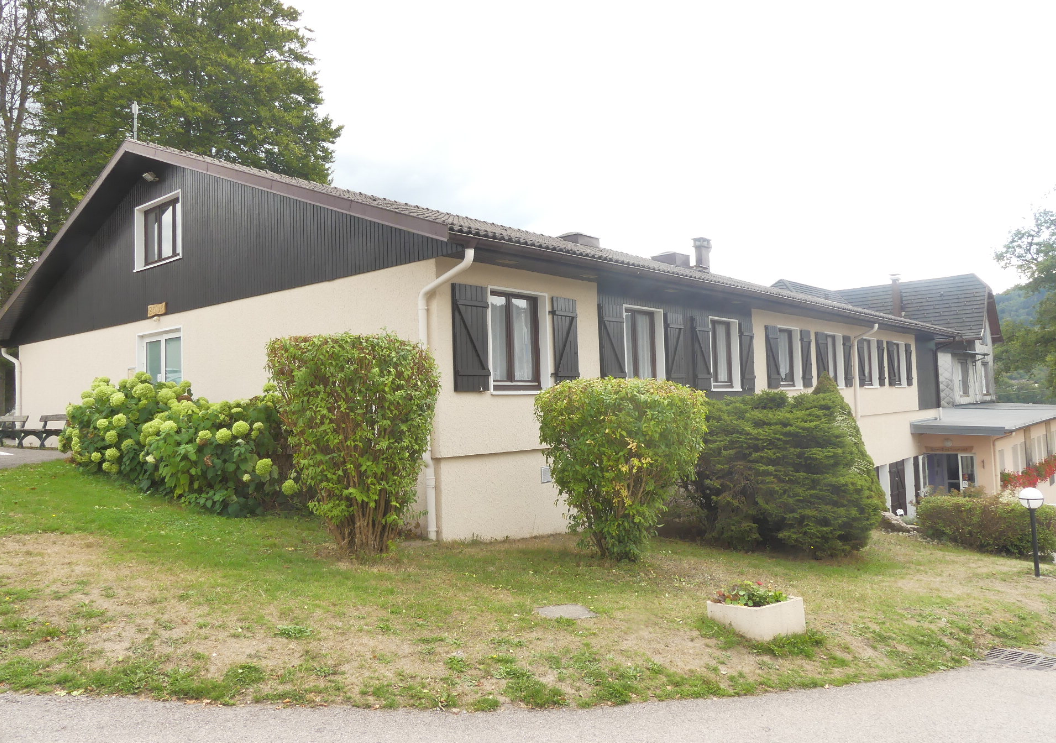 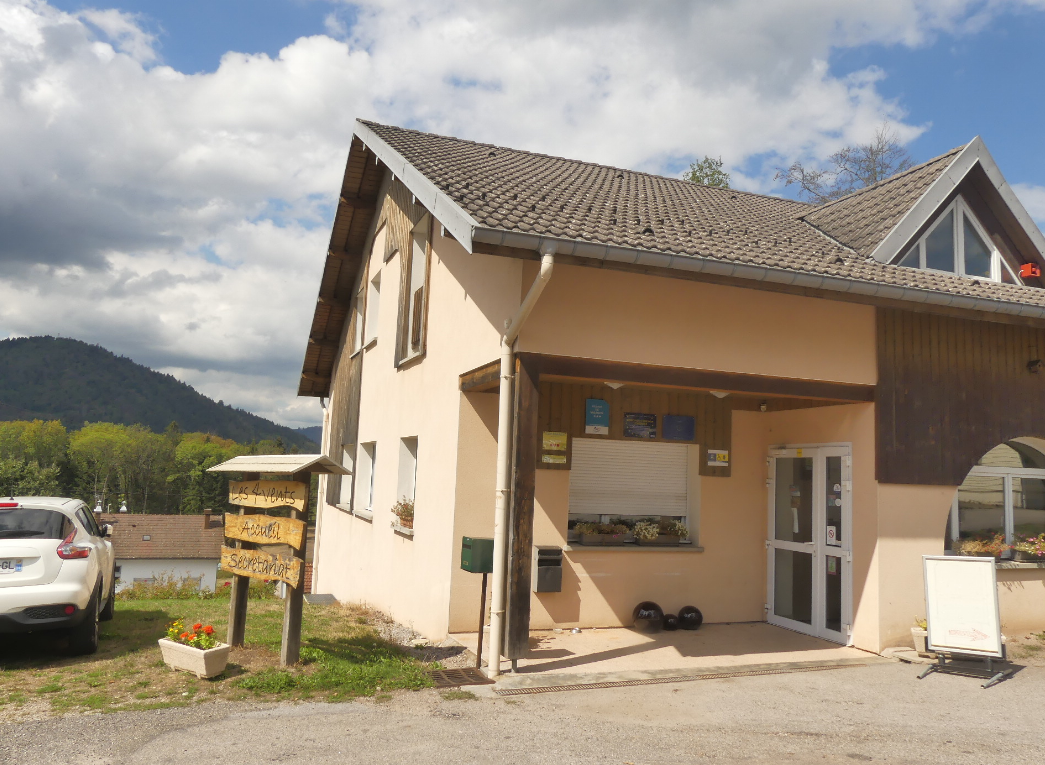 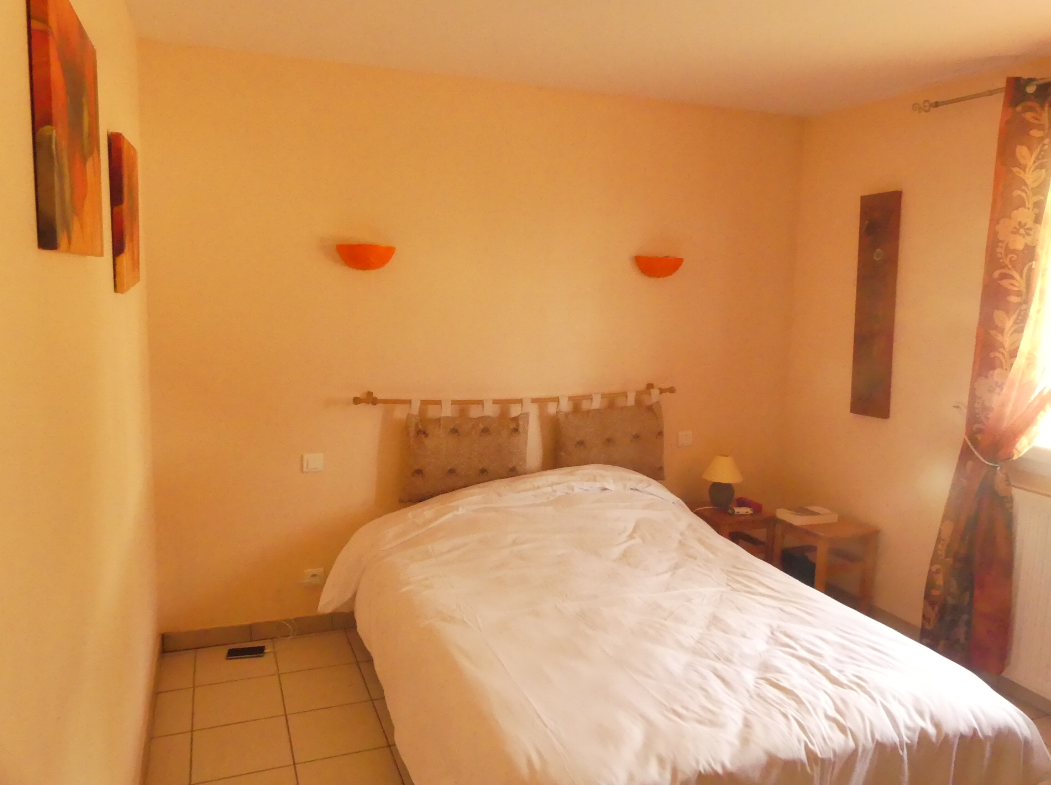 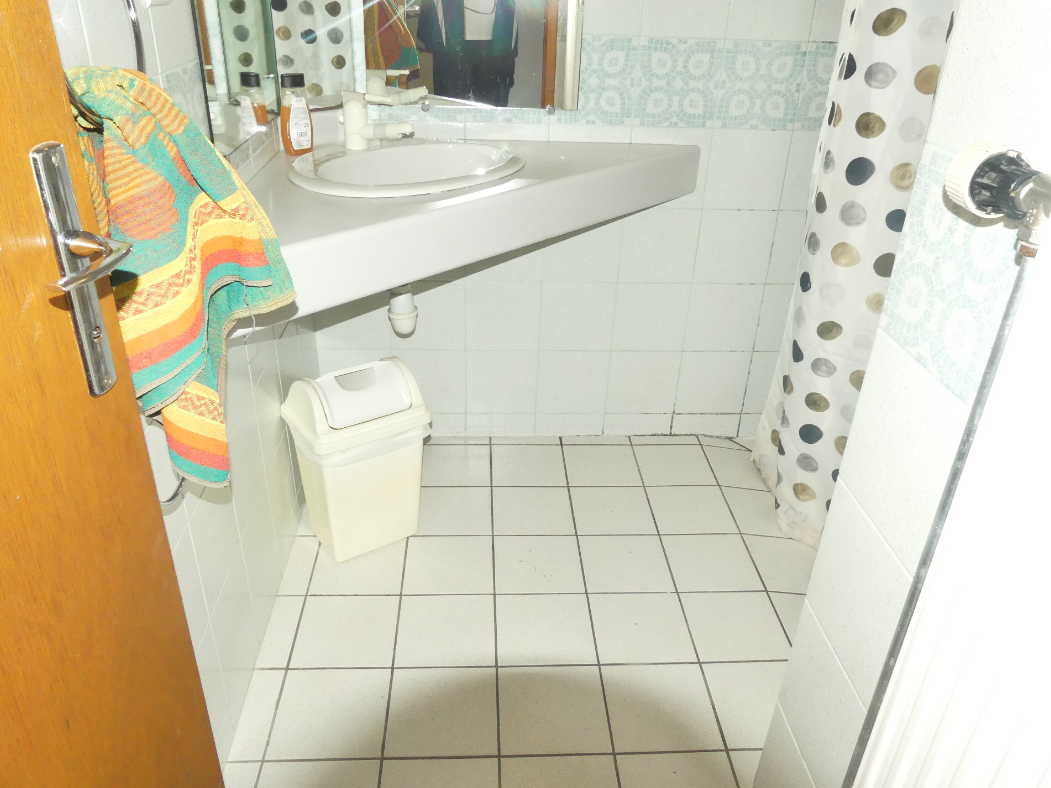 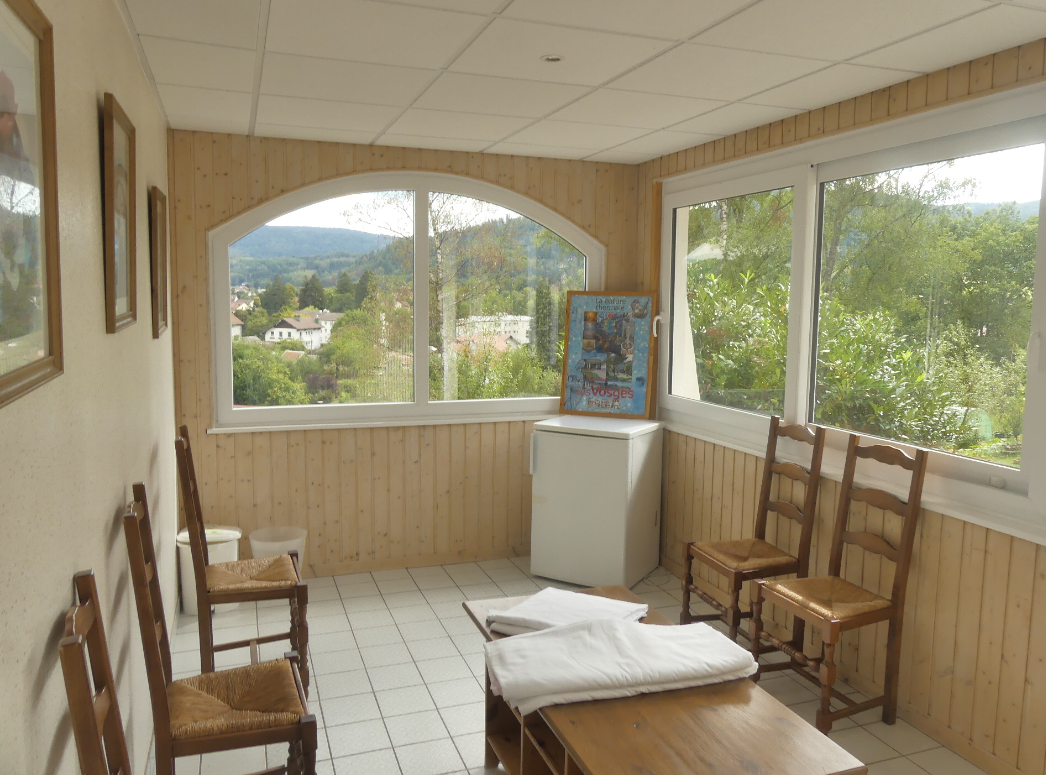 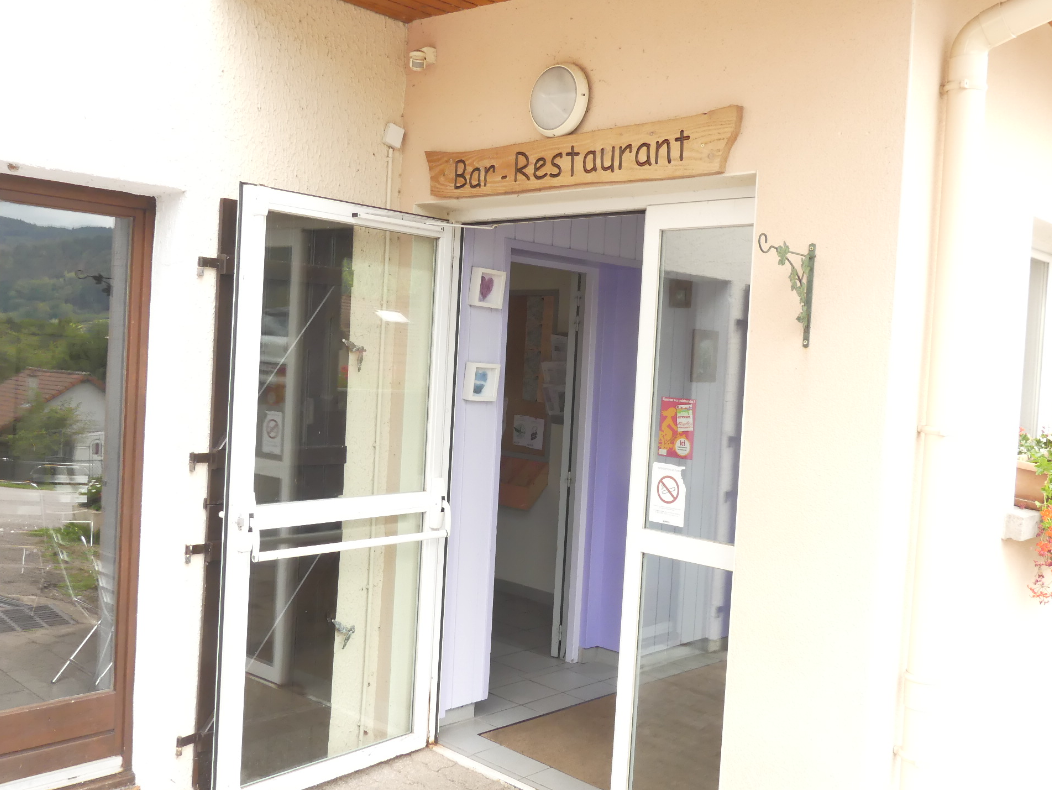 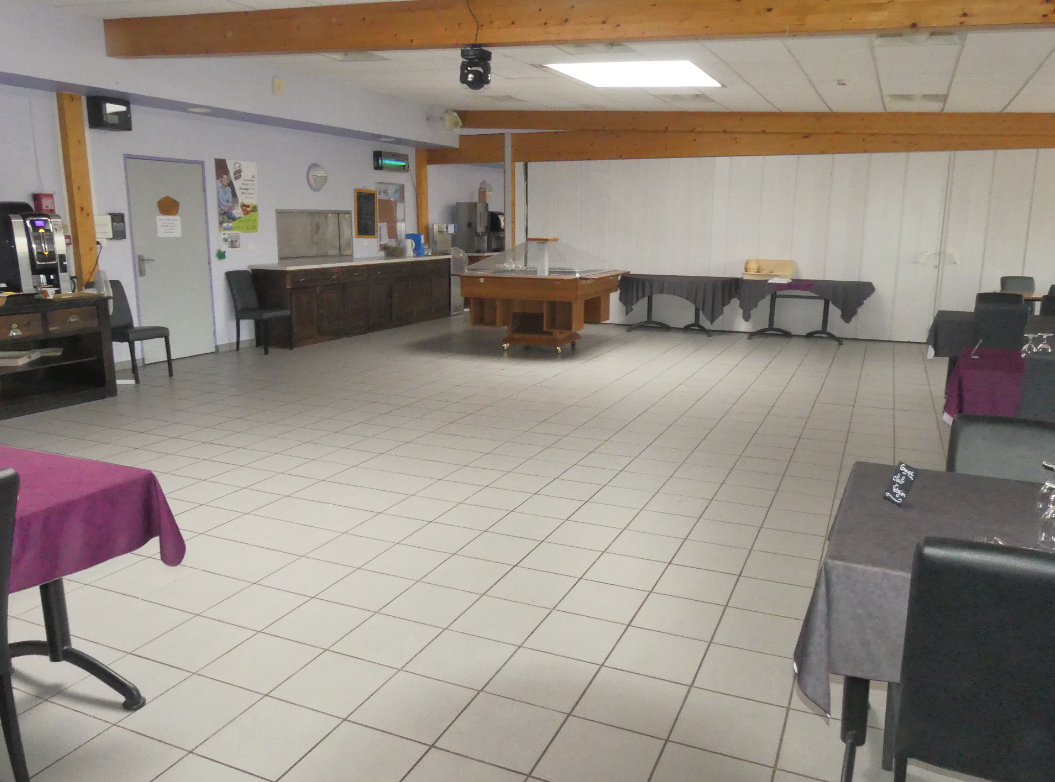 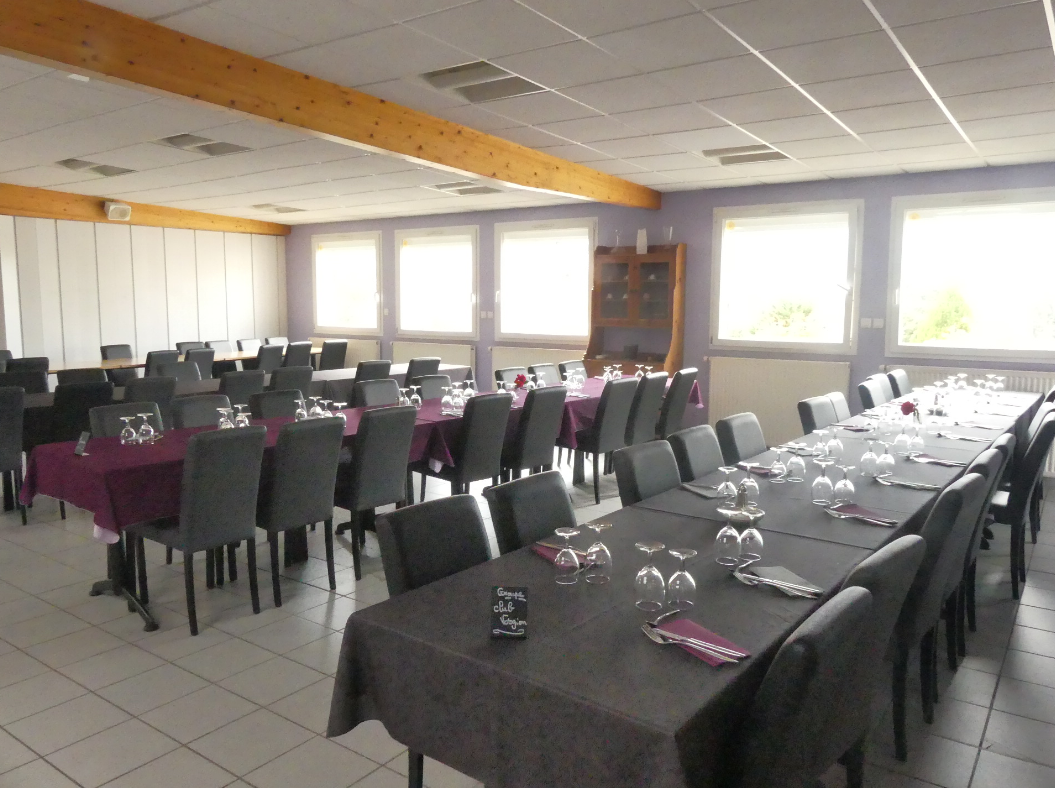 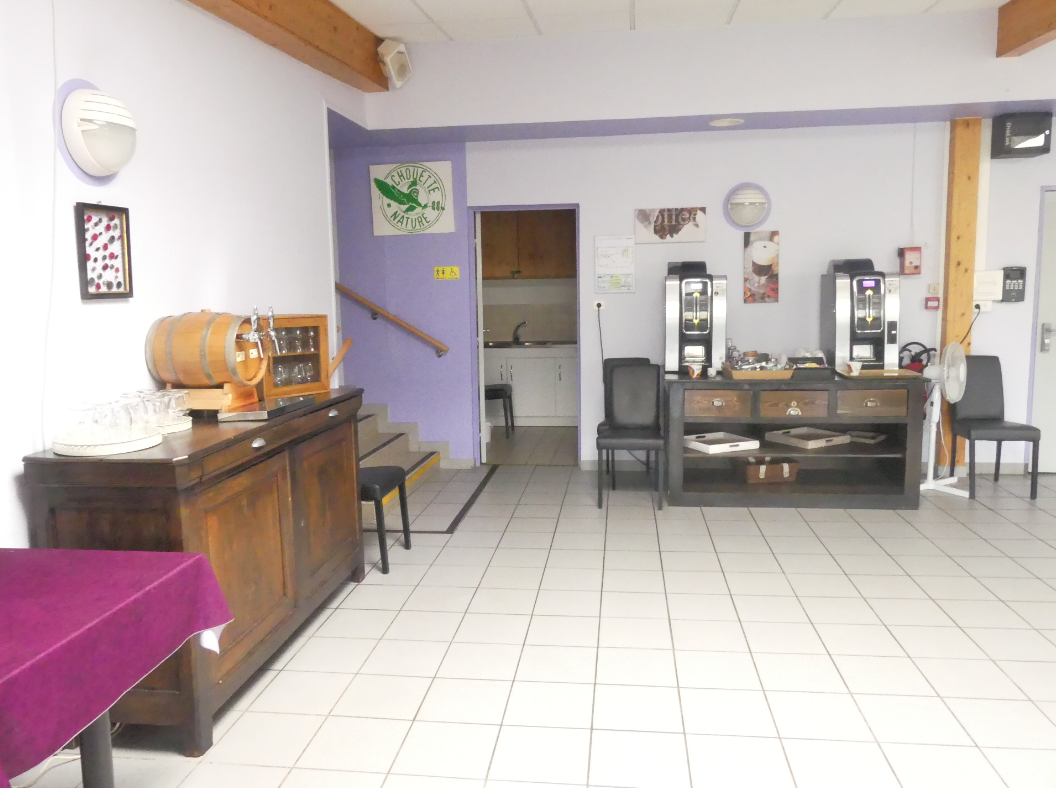 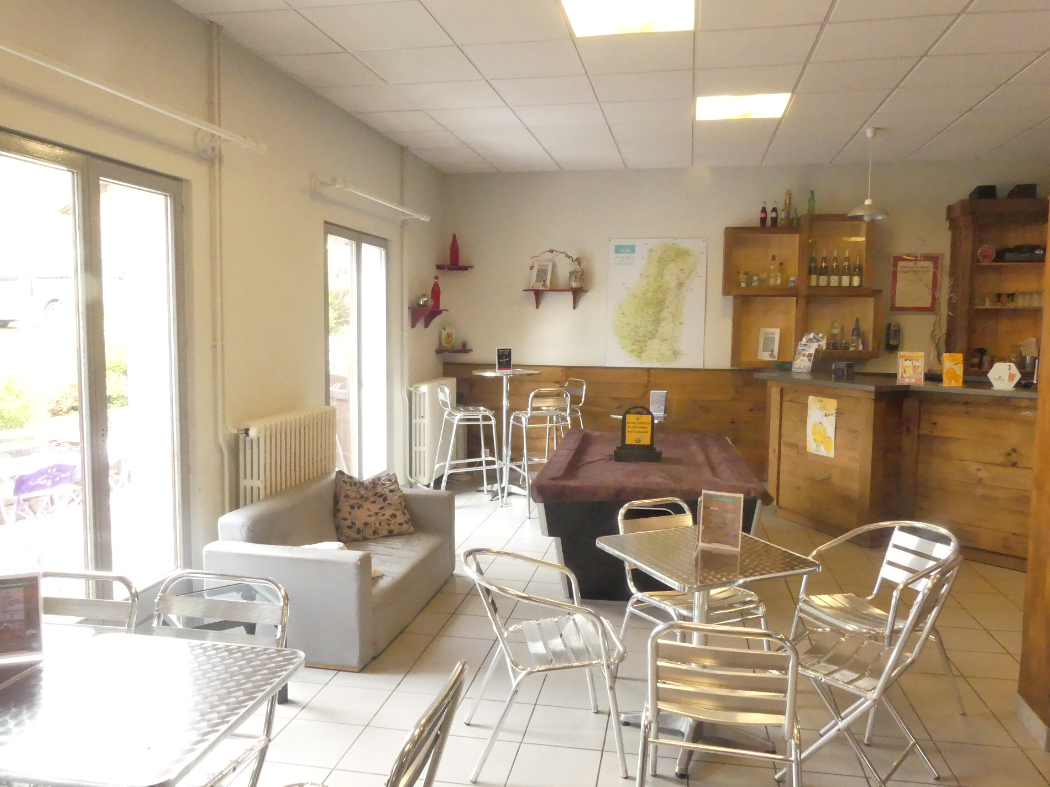 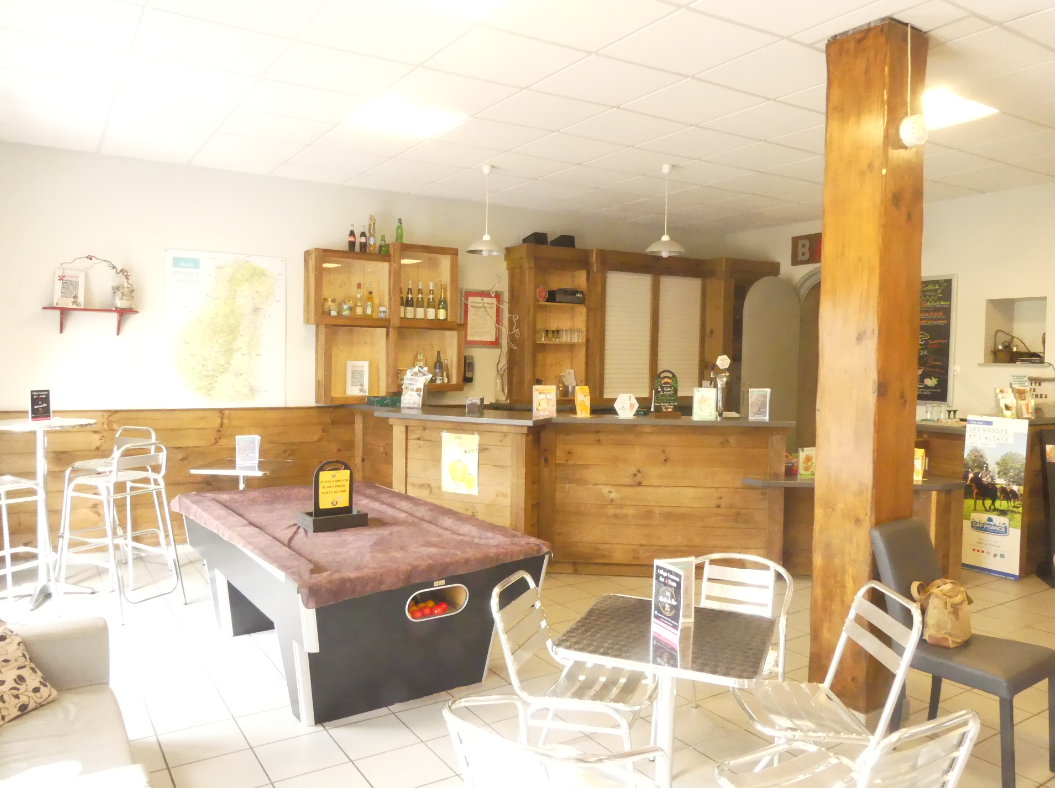 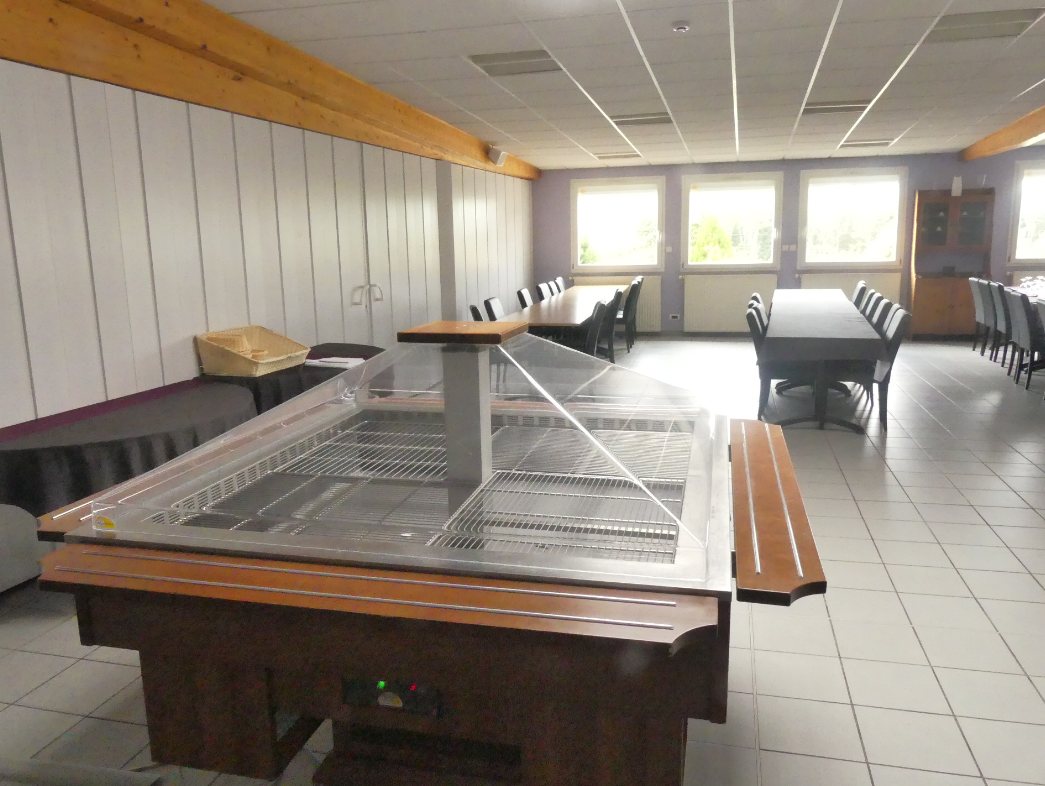 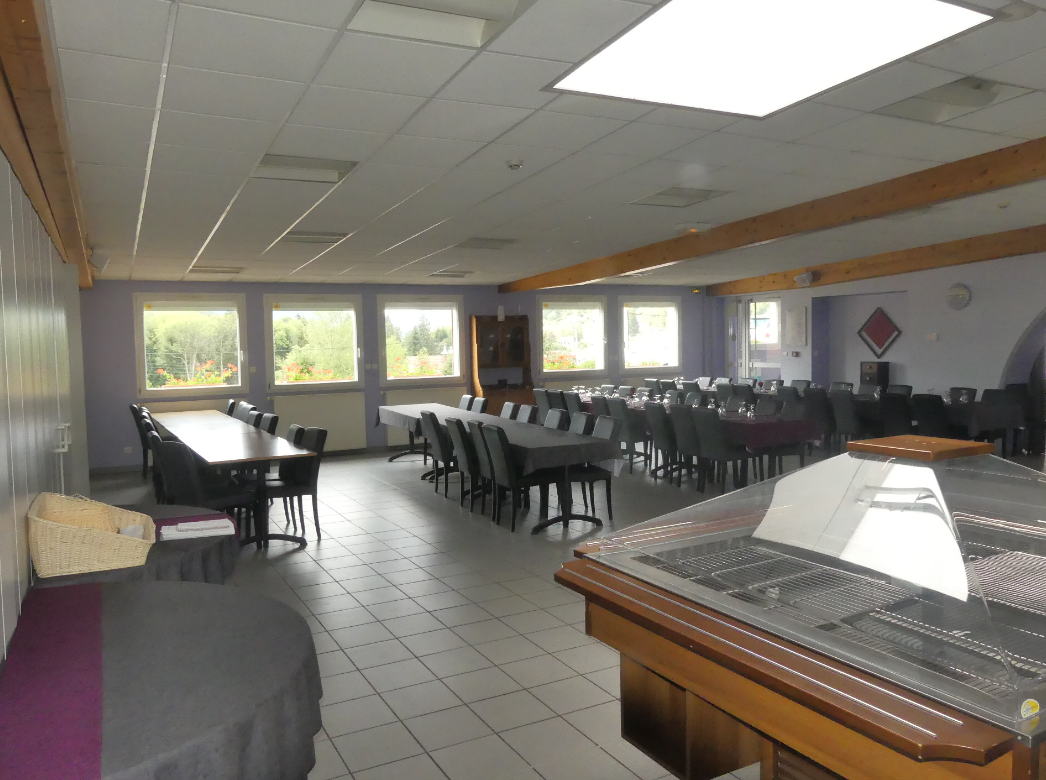 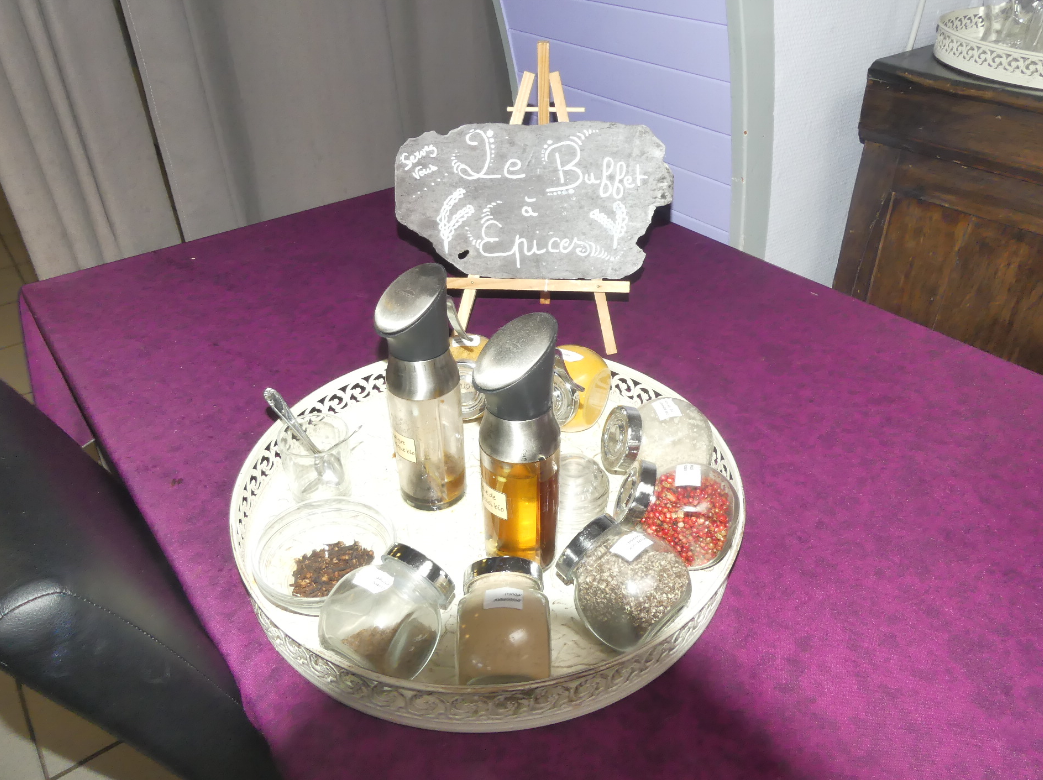 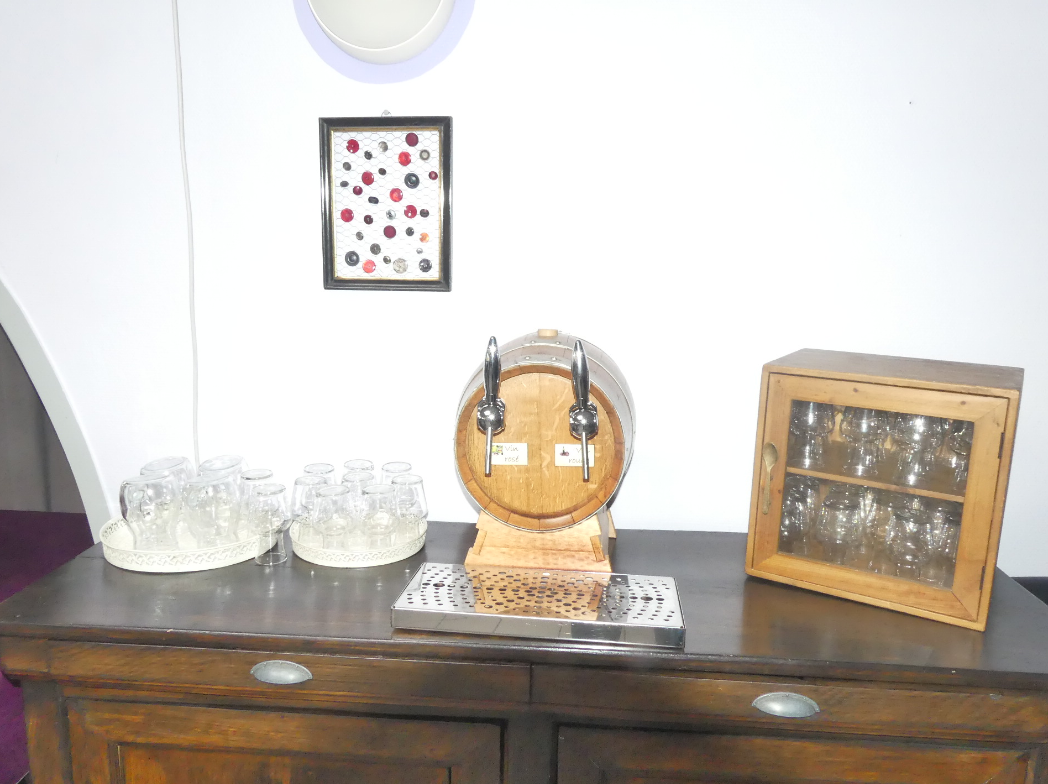 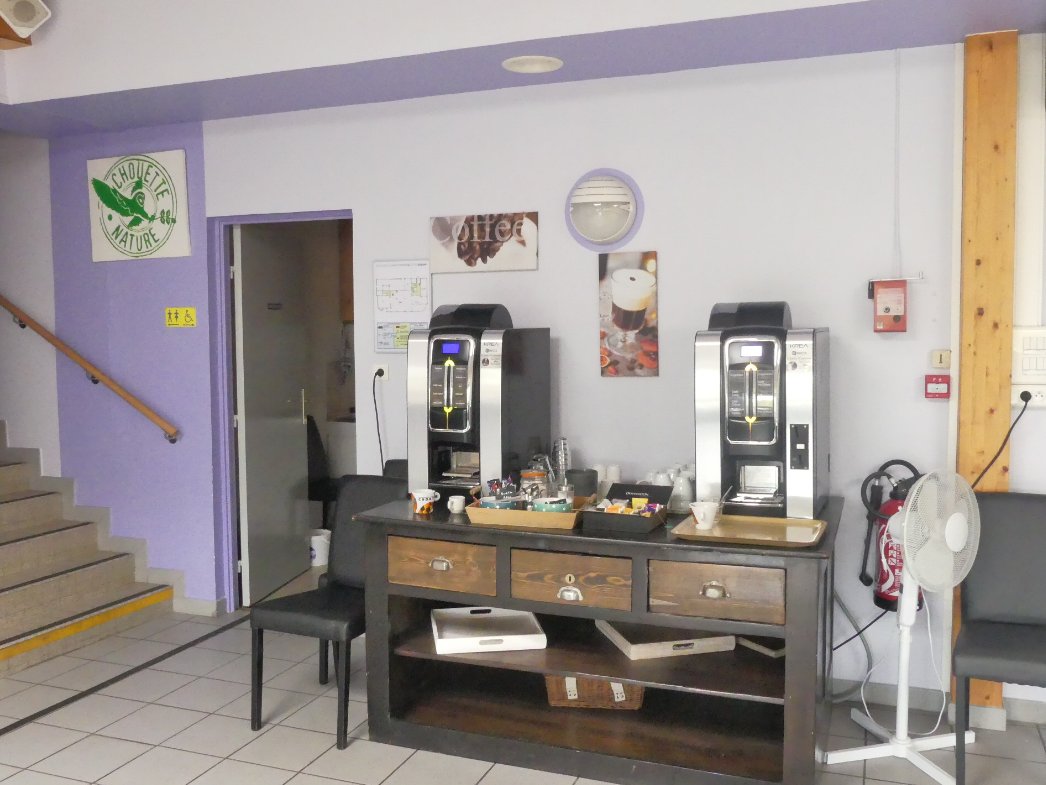 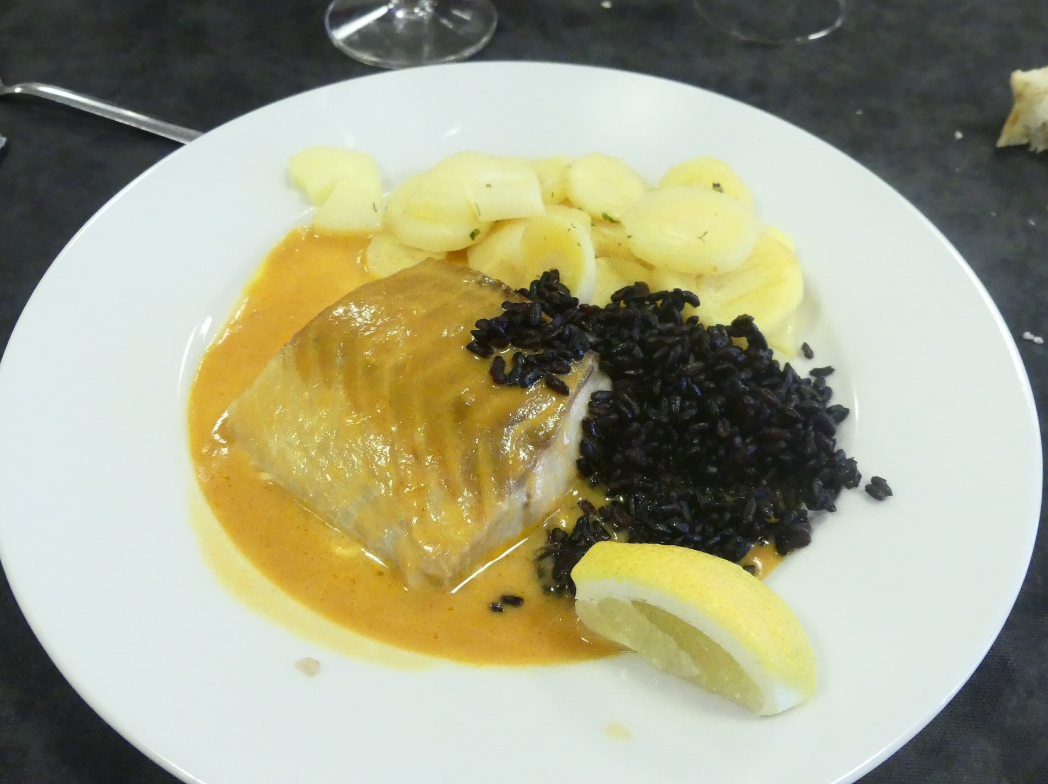 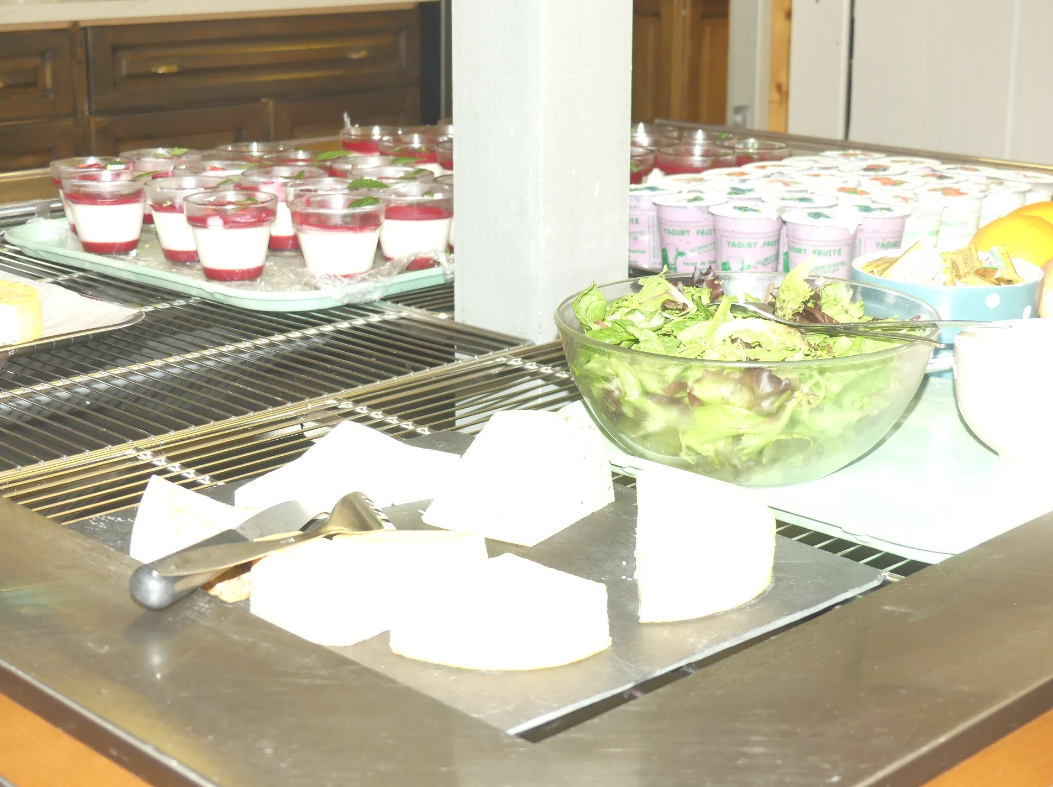 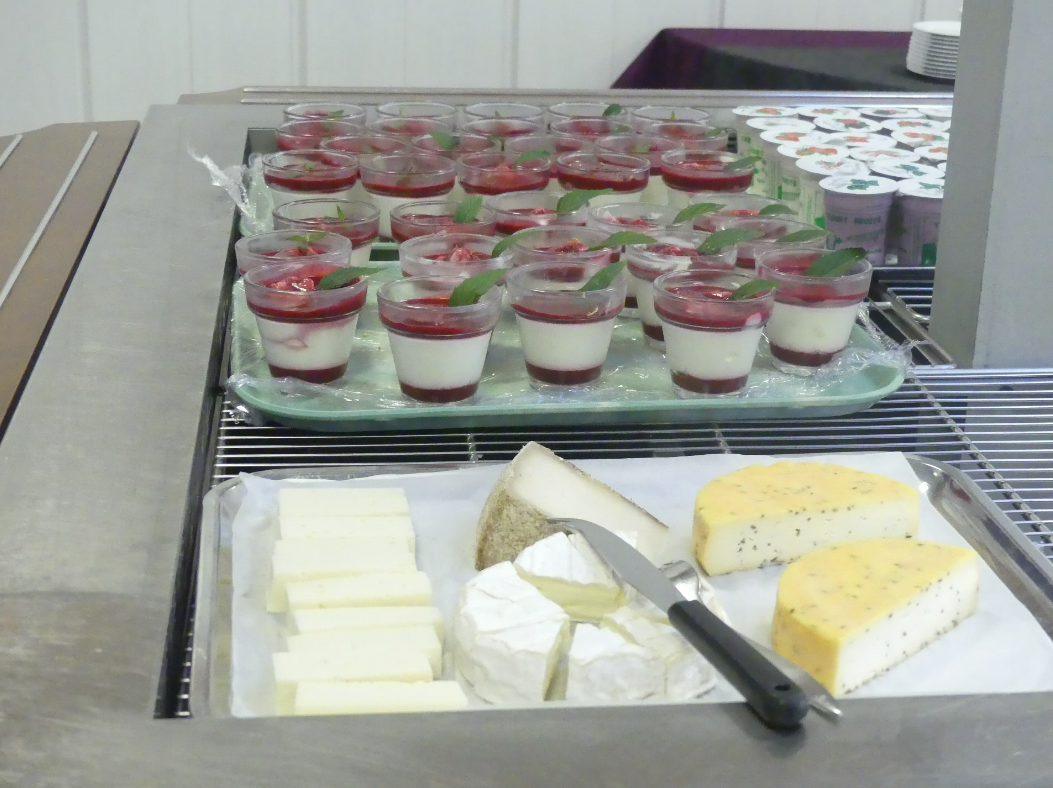 Vendredi 31 mai 2019
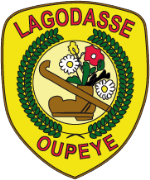 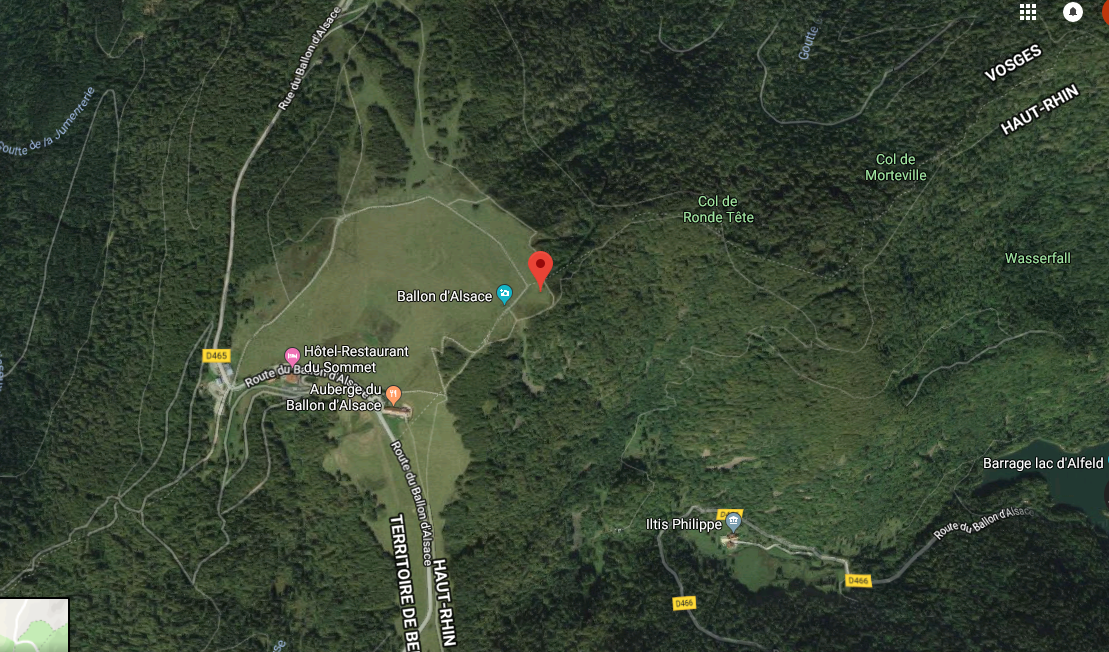 L’avant-midi au Ballon d’Alsace :
- Grande distance : balade de +/- 10km.
- Moyenne et petite distance : balade autour du Ballon d’Alsace avec découverte de la Statue de Jeanne d’Arc et de la Vierge du Ballon.
- Pour les non-marcheurs : balade libre au sommet avec possibilité de prendre une boisson à l’Auberge du Ballon.
Retour au centre de vacances pour le déjeuner


Départ à 14h00 pour les marcheurs vers le Château Lambert distance +/-8 km (2h30’) et arrivée vers 16h30 
possibilité de prolonger la balade vers l’ascension à la statue de la Vierge. Durée de +/- 1h00
Départ du centre avec le car à 14h00 pour les moyennes et petites distances distance +/- 15 km (0h30’)
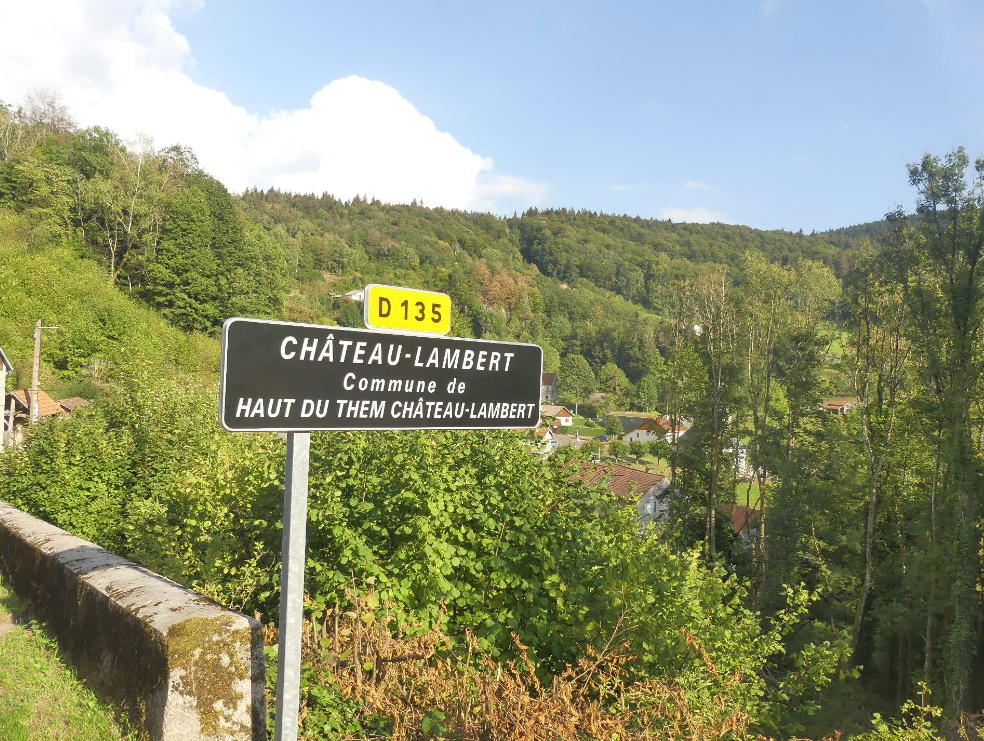 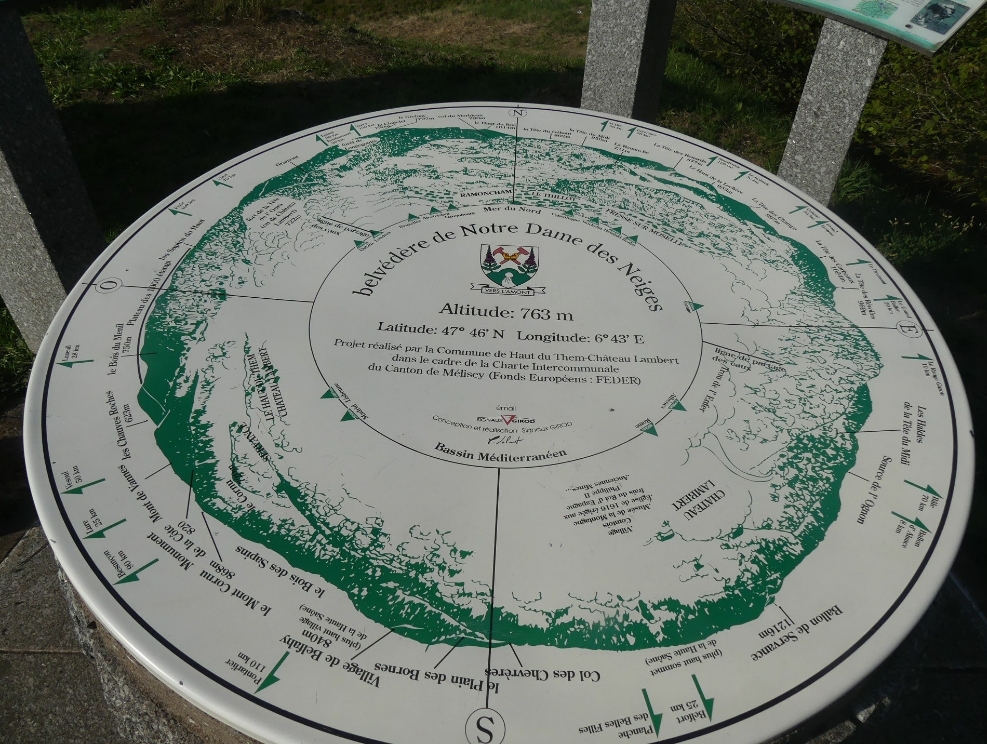 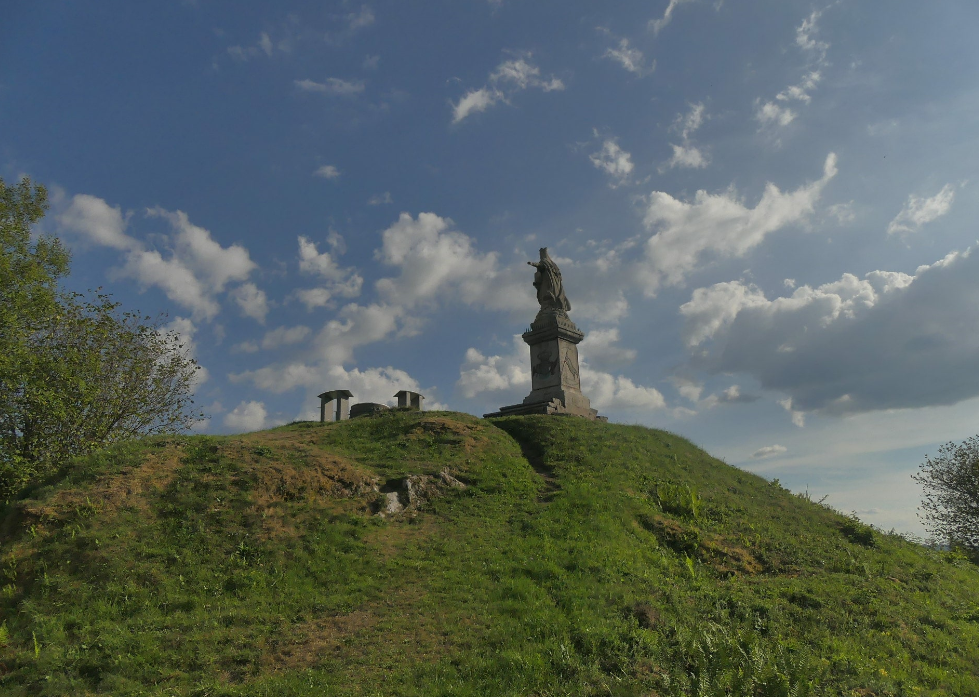 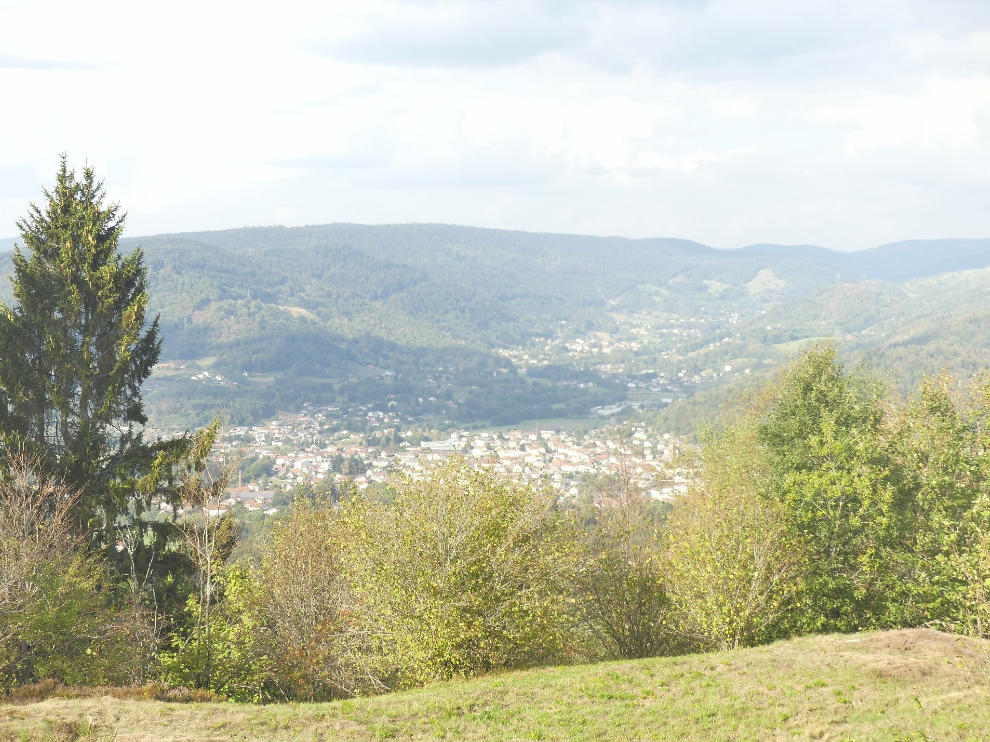 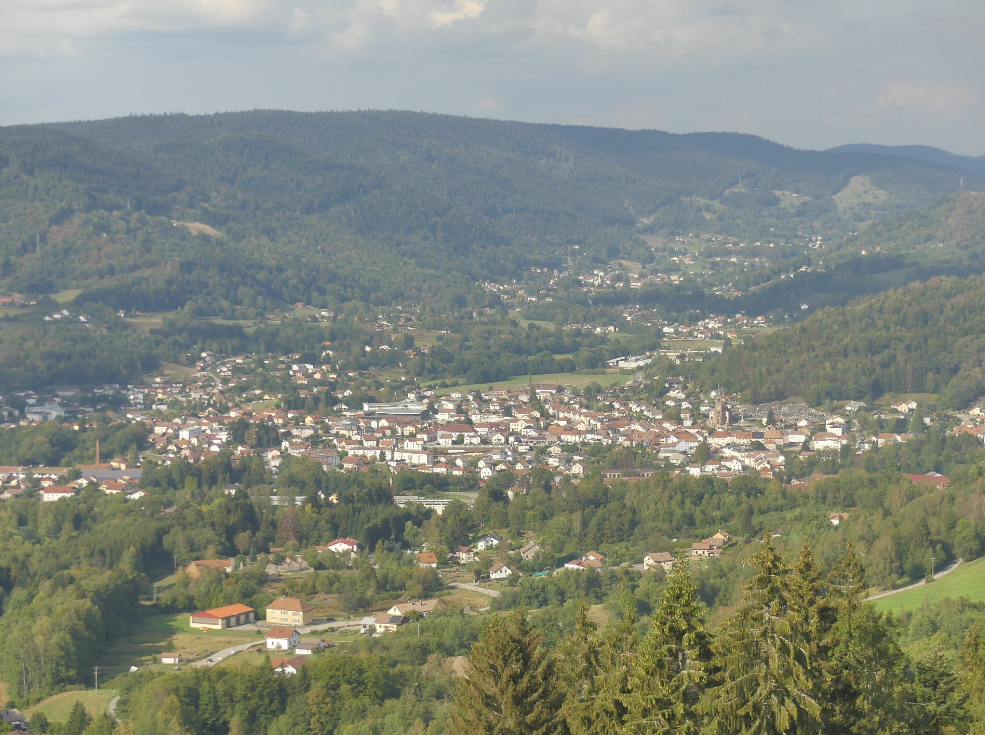 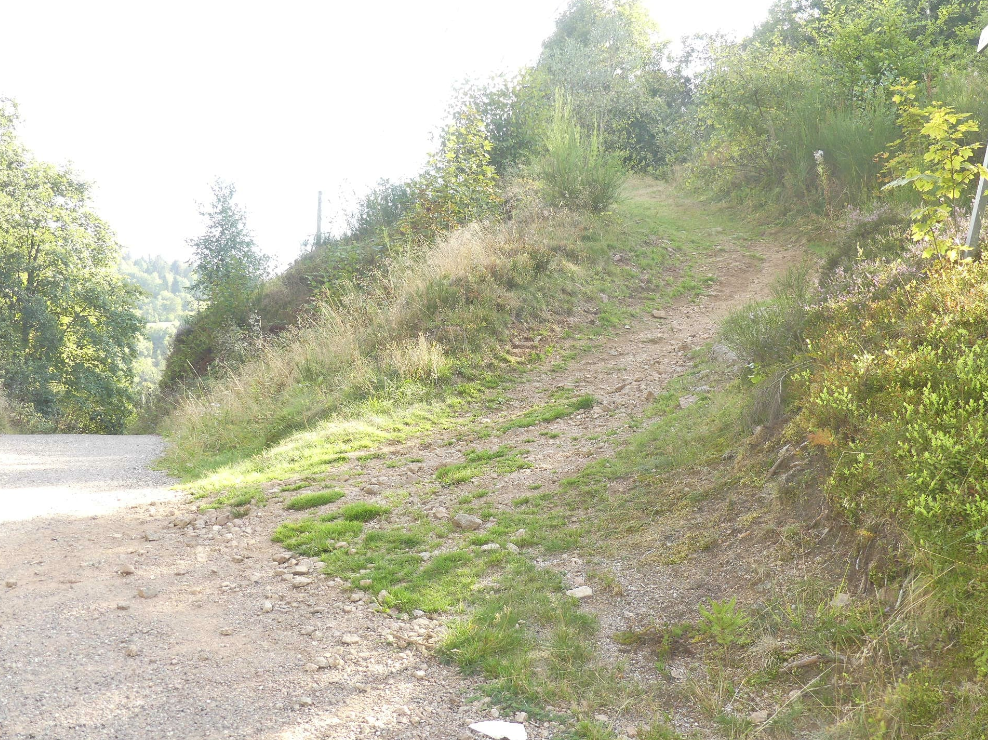 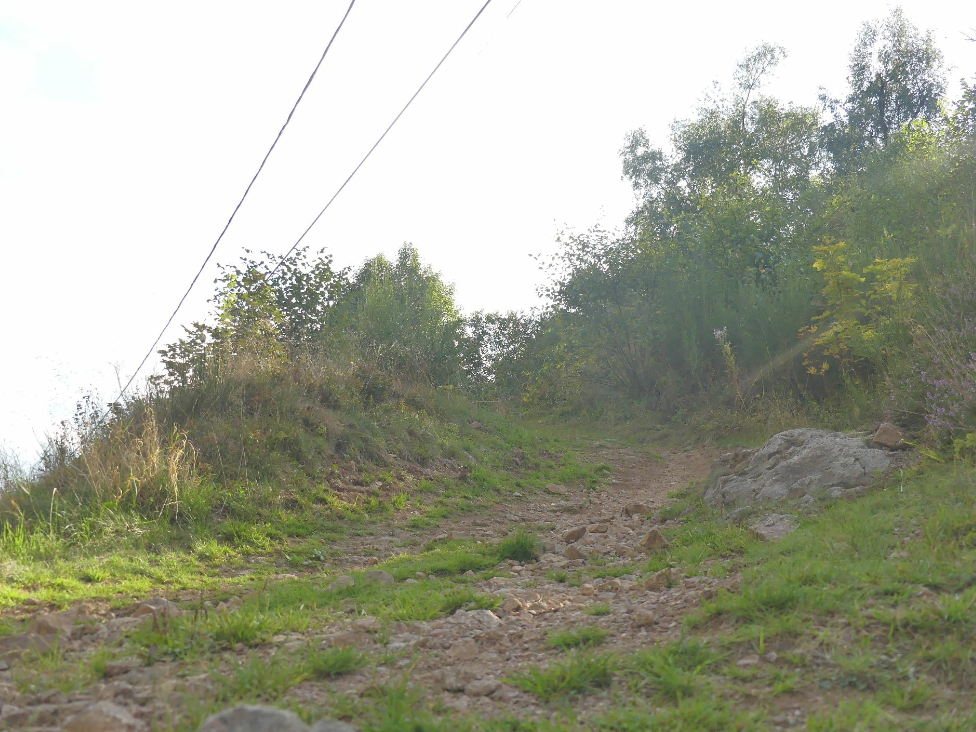 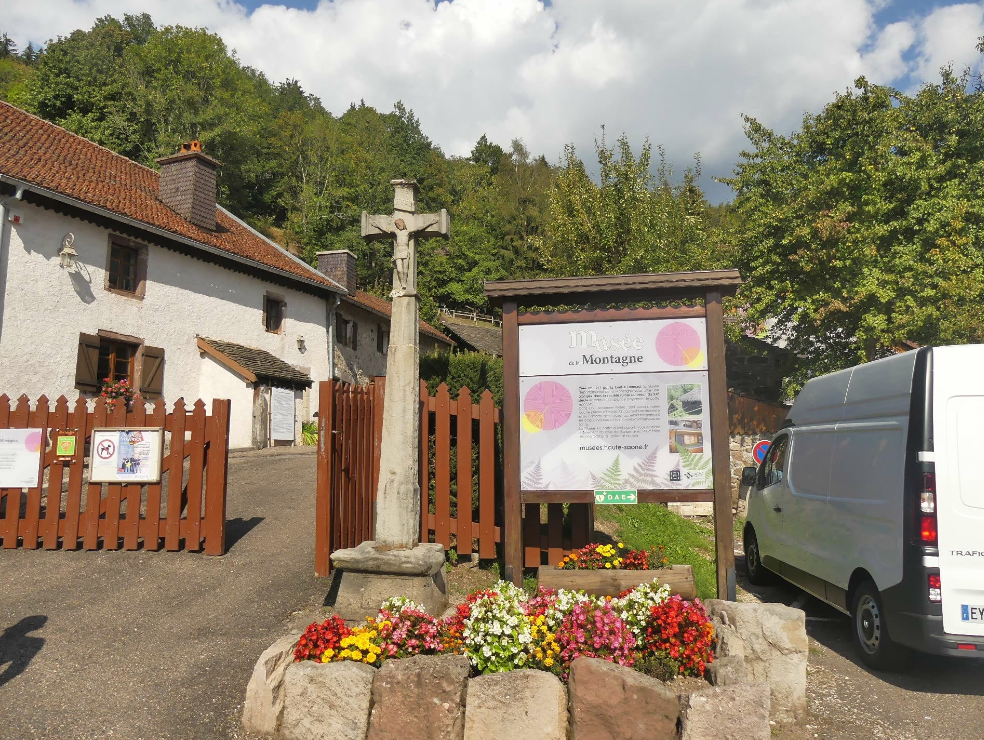 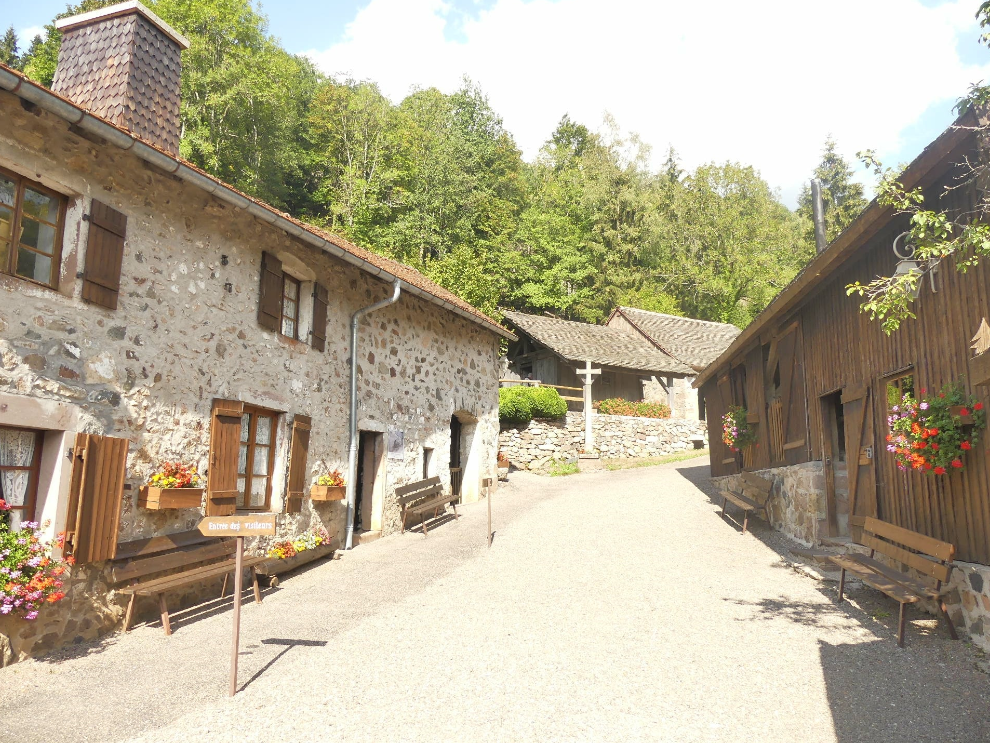 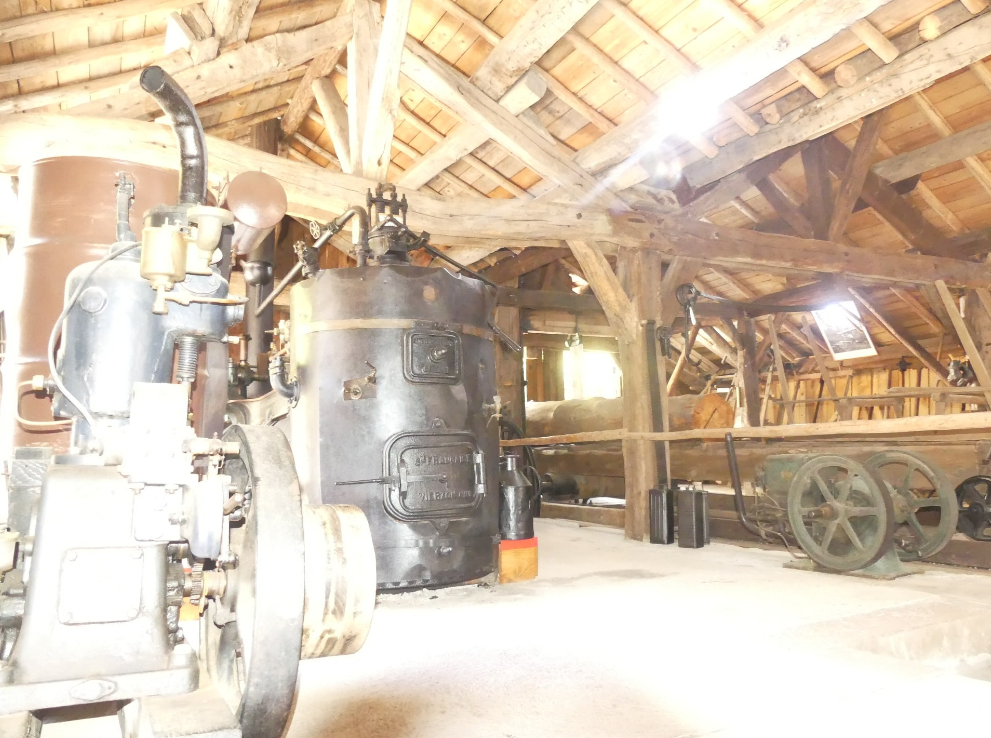 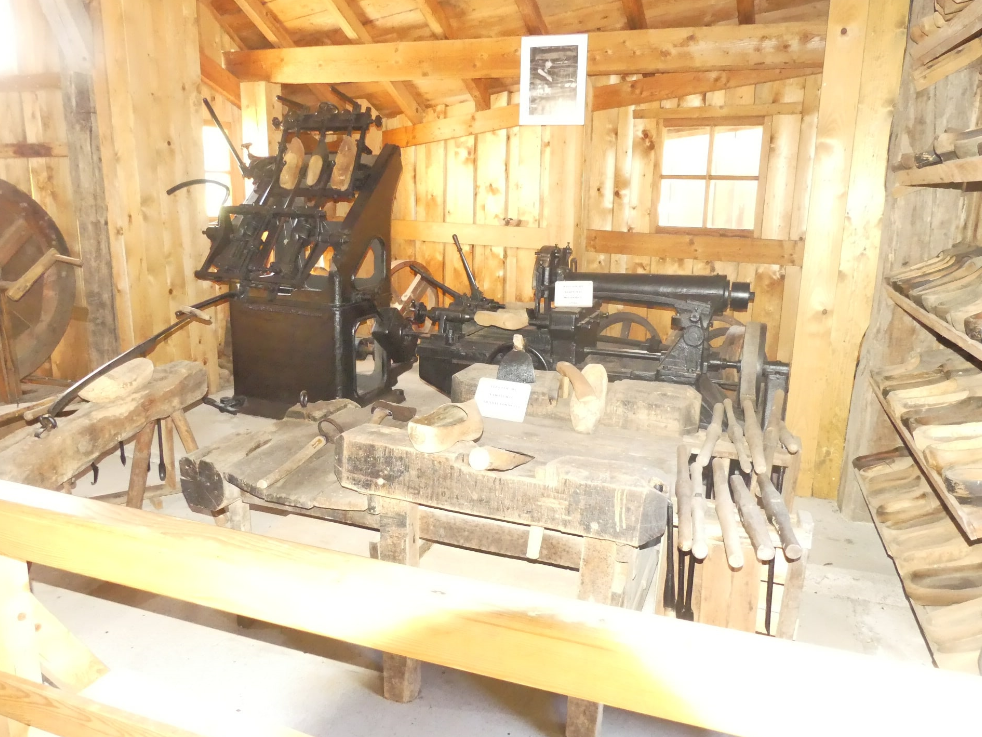 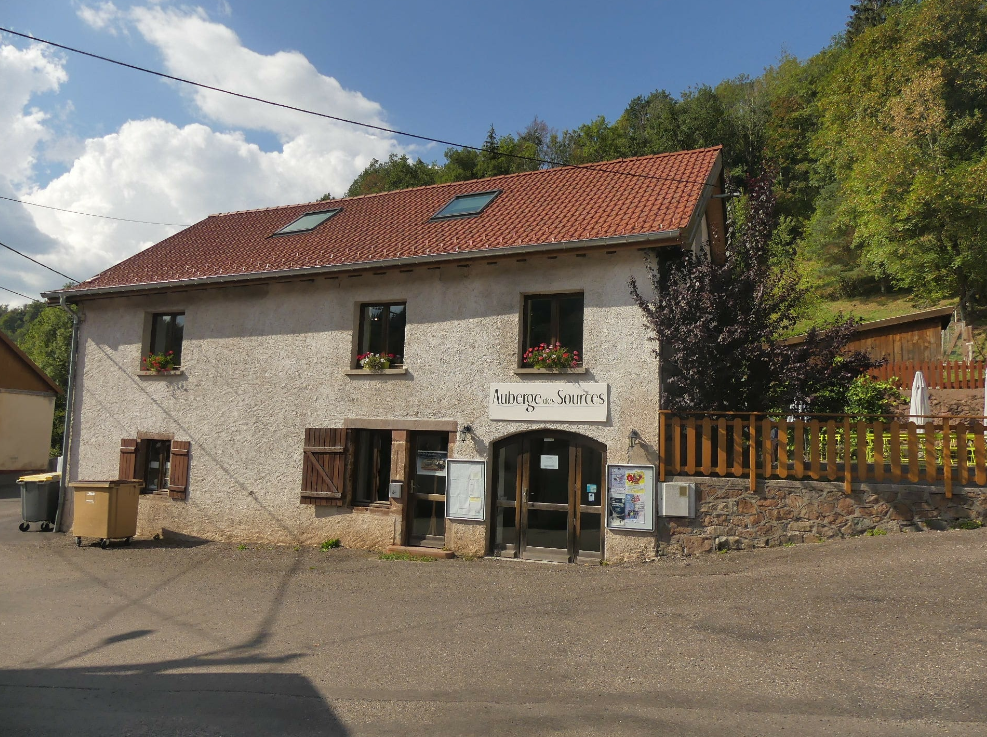 Et pour faire patienter les plus impatients
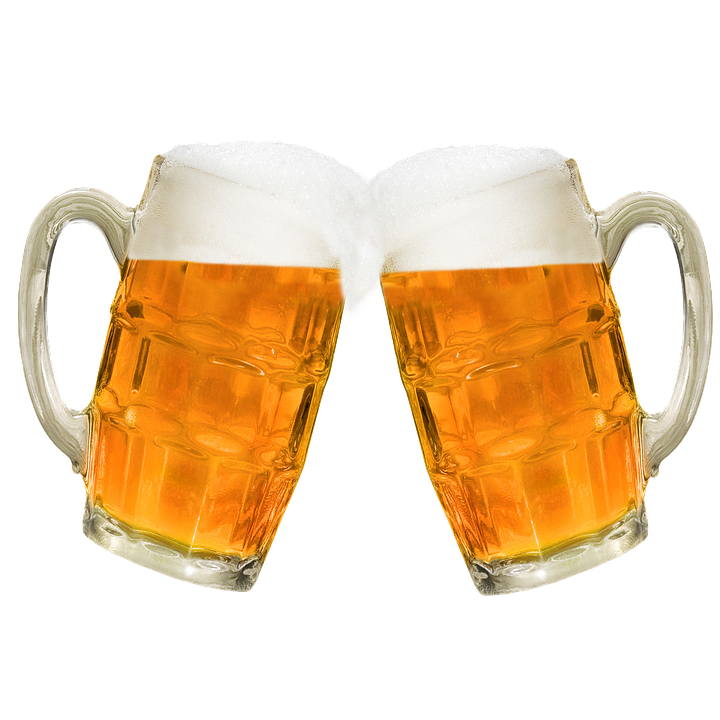 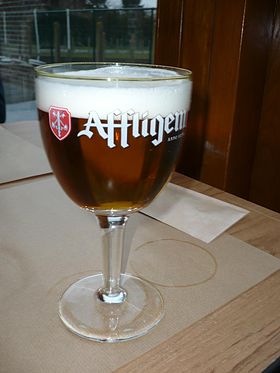 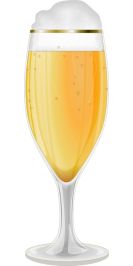 Samedi 1 juin 2019
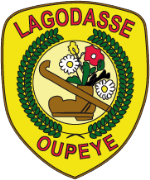 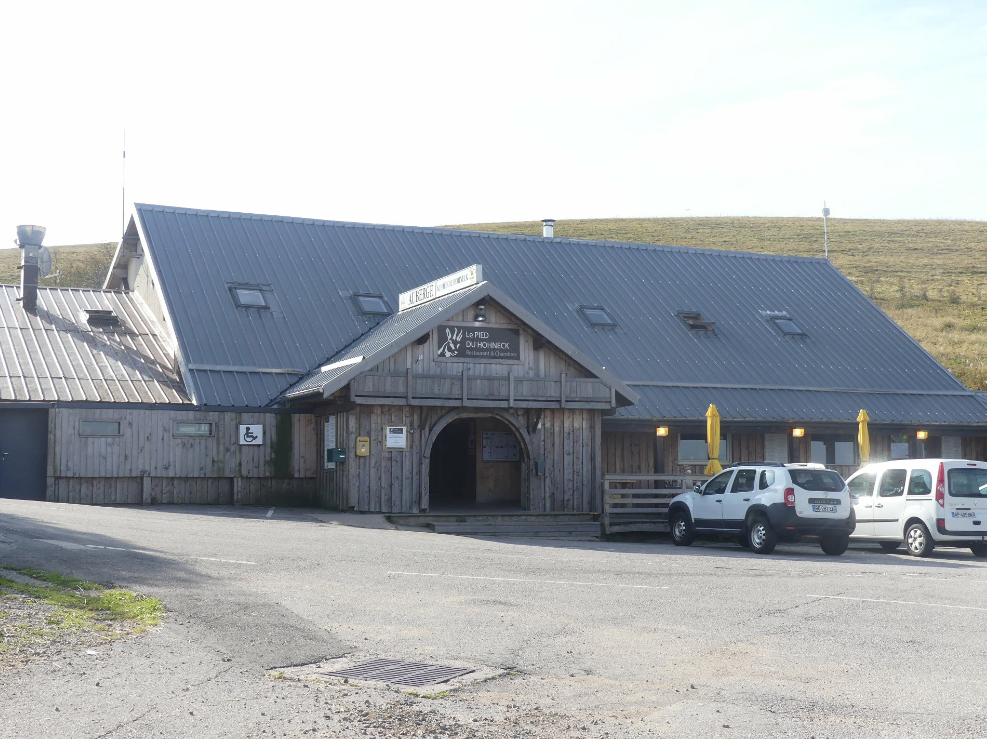 Col du Hohneck
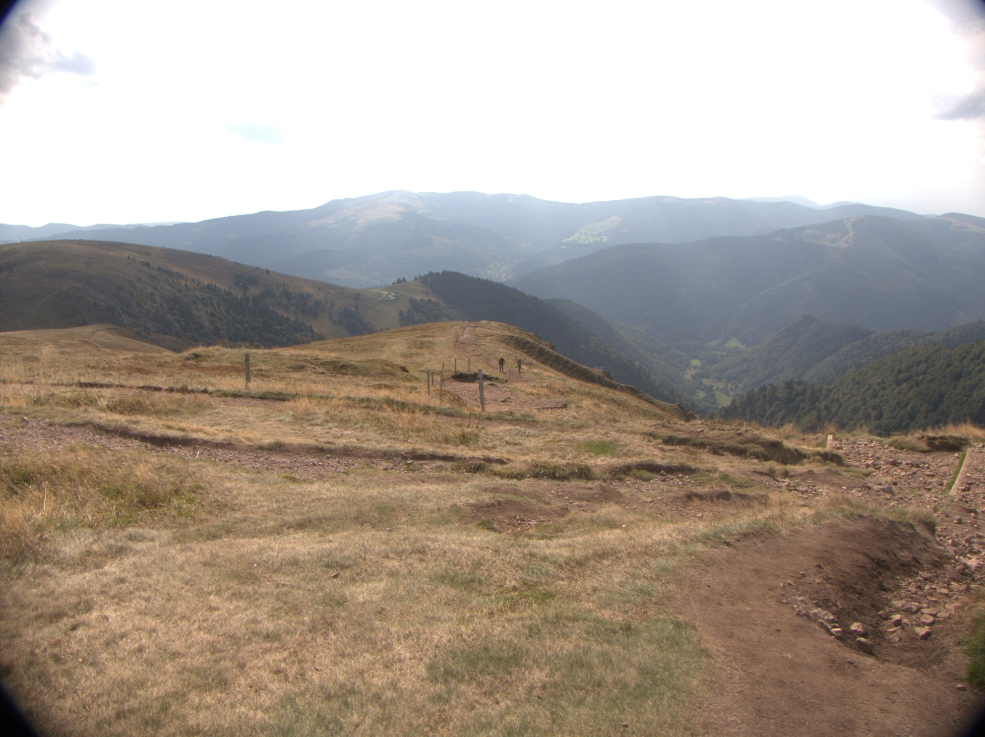 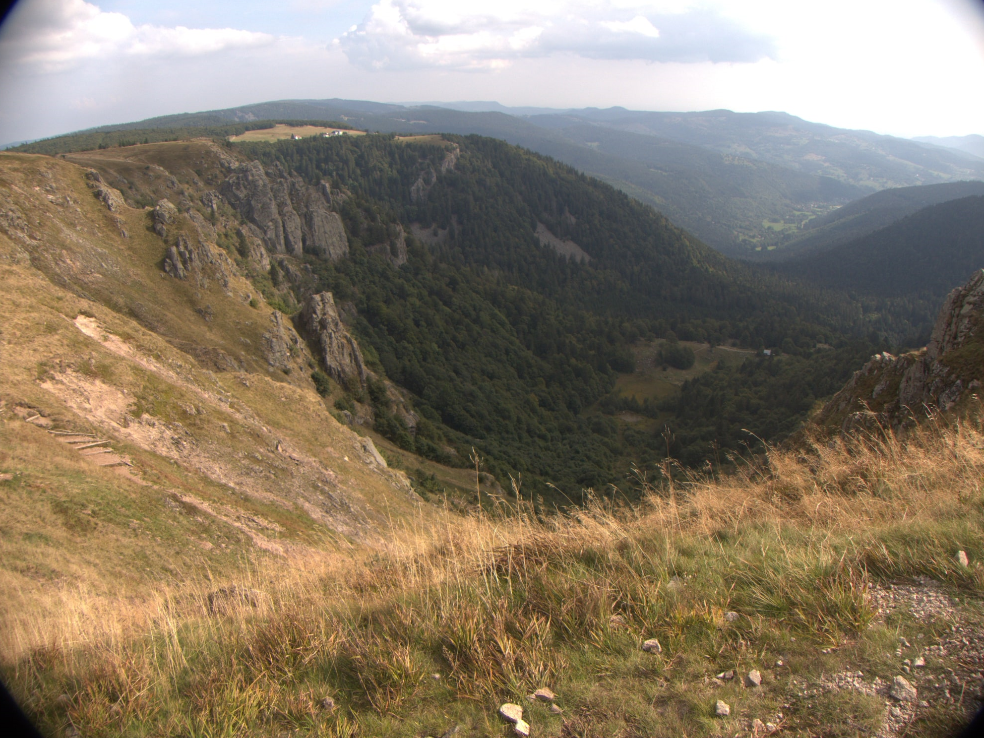 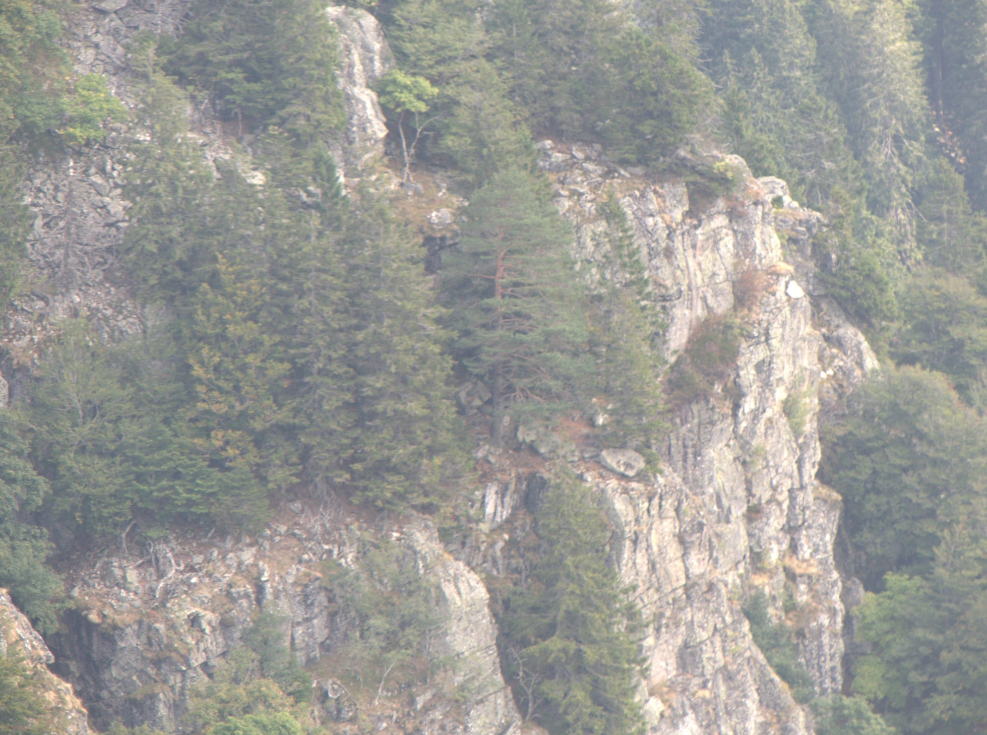 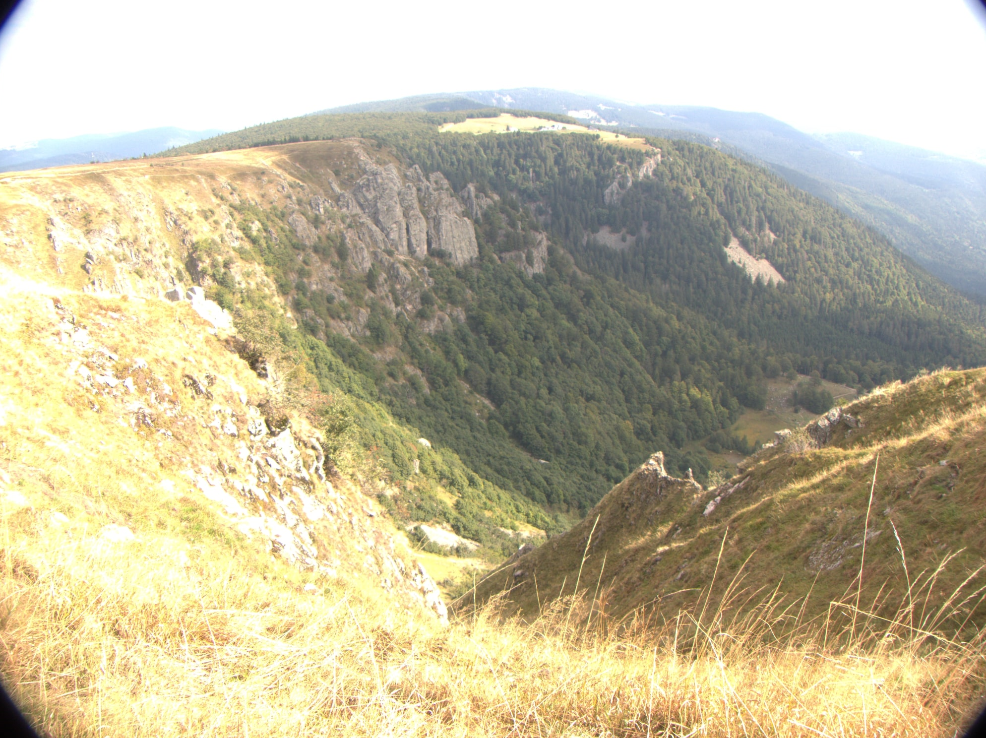 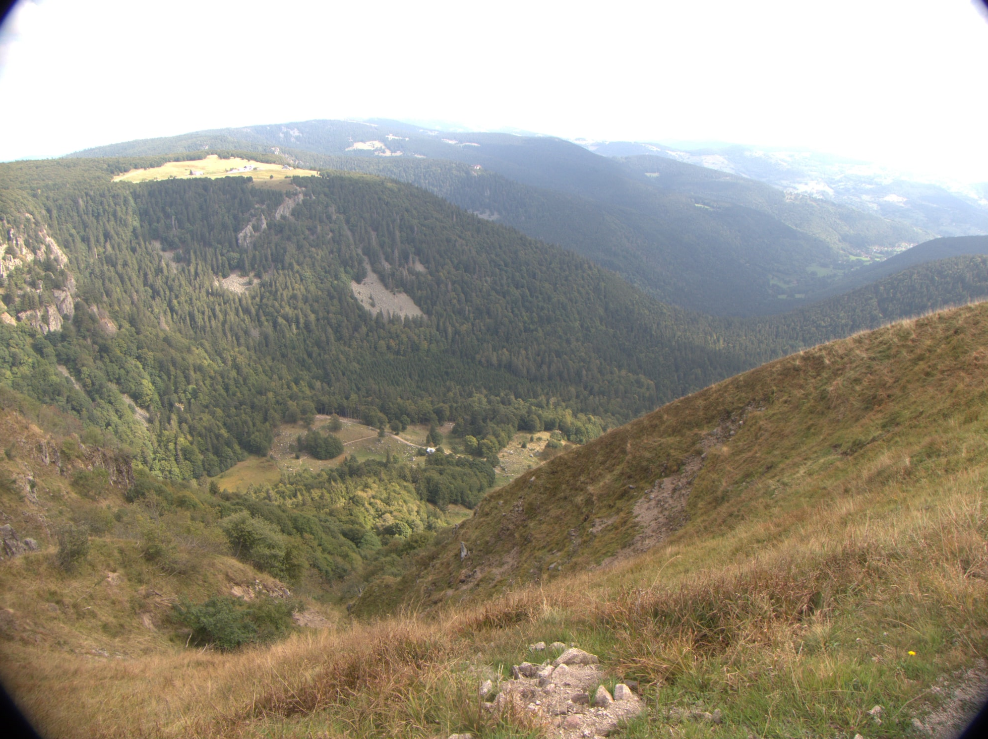 Pour les plus aguerris:
départ à 9h00 vers la ferme auberge Huss
distance de 8 à 9 km, temps estimé 2h30 

Pour les autres:
Balade autour du Hohneck distance de +/- 2 km dénivelé de +/- 80 m temps estimé 1h00
Balade libre autour du sommet (table d’orientation)
Panoramas
Verre à l’auberge du Hohneck 
Puis retour en car vers la ferme auberge Huss
Plusieurs possibilités
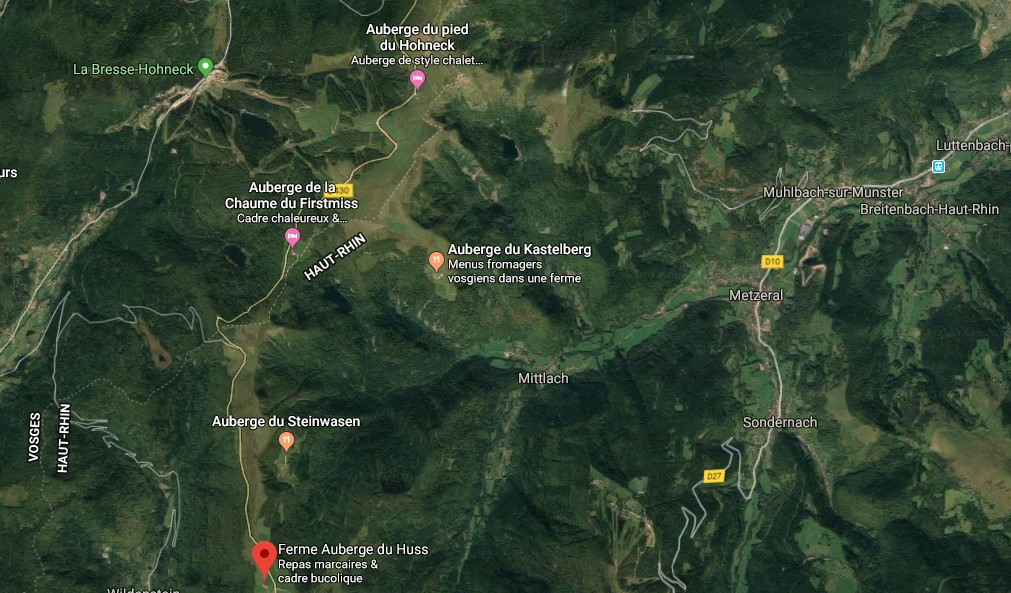 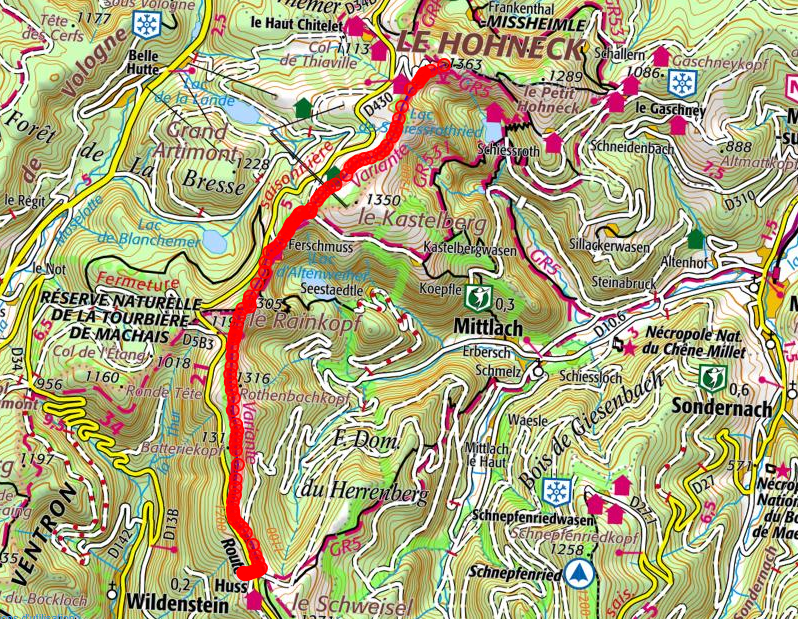 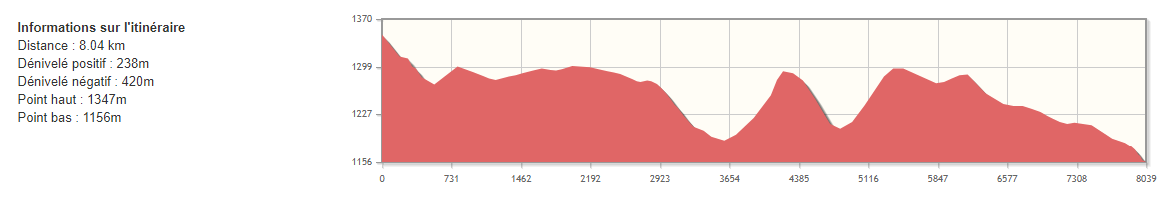 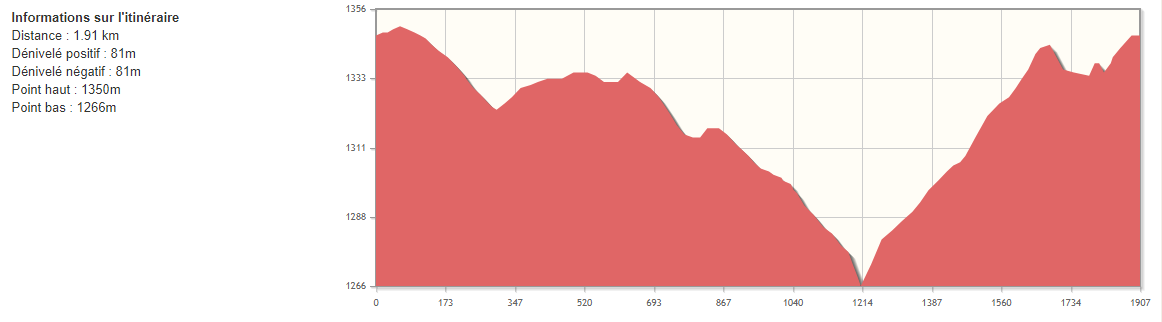 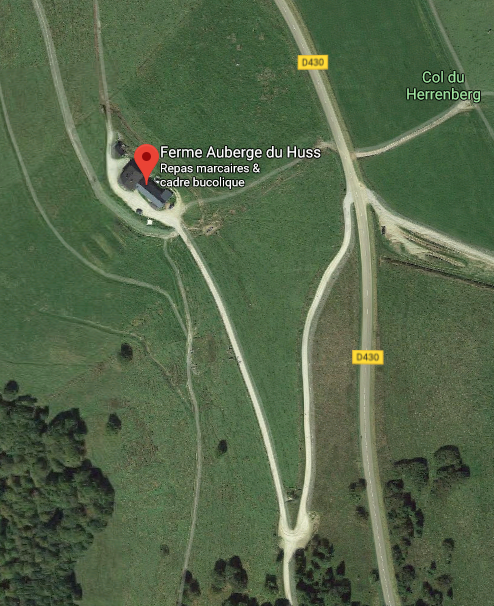 Rendez-vous à 11h30 à la ferme auberge Huss 

De 12h00 à 14h00 repas marcaire 

Visite éventuelle de la fromagerie
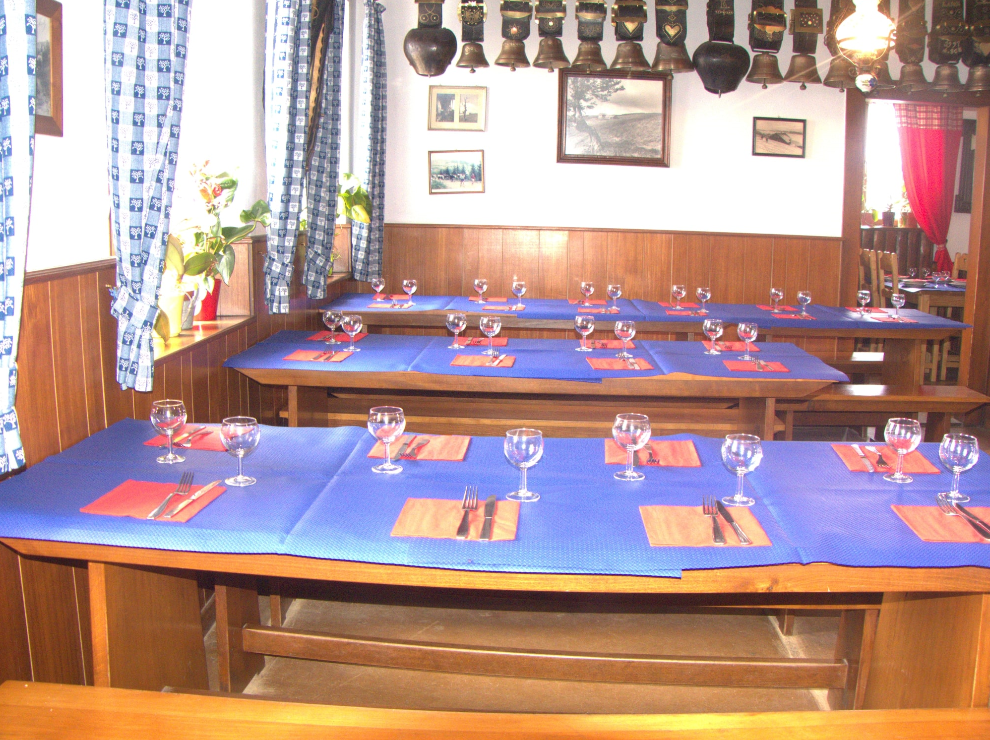 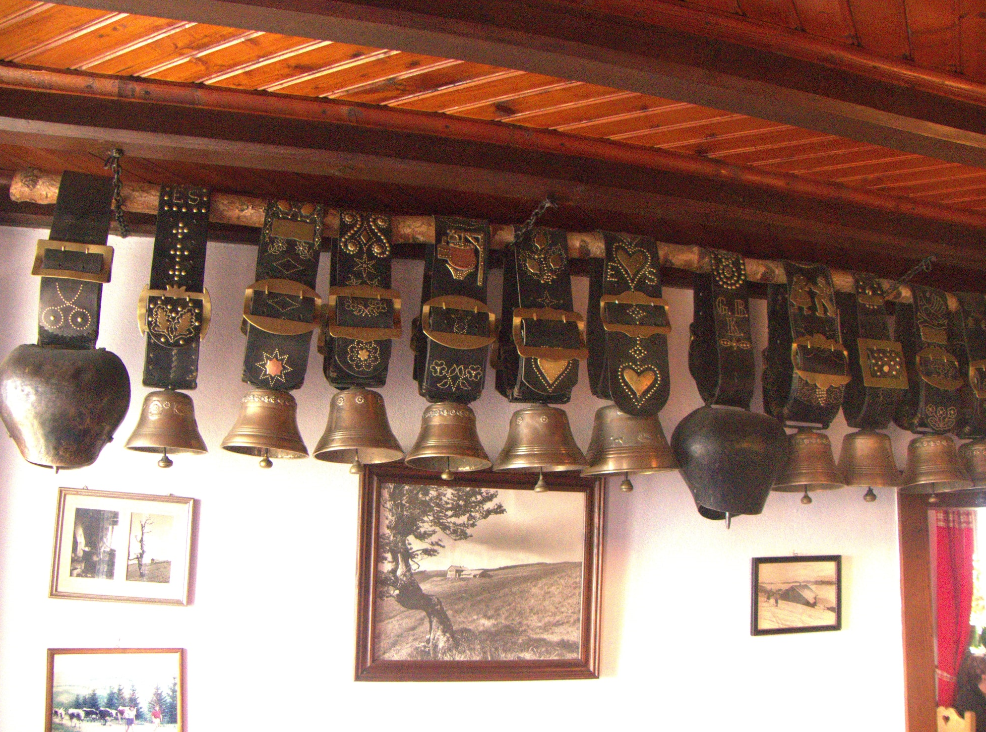 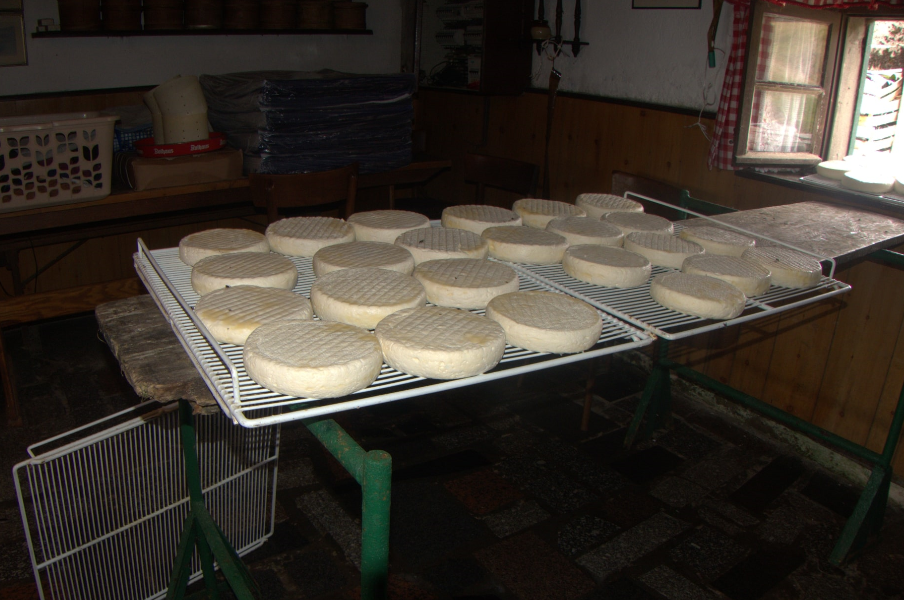 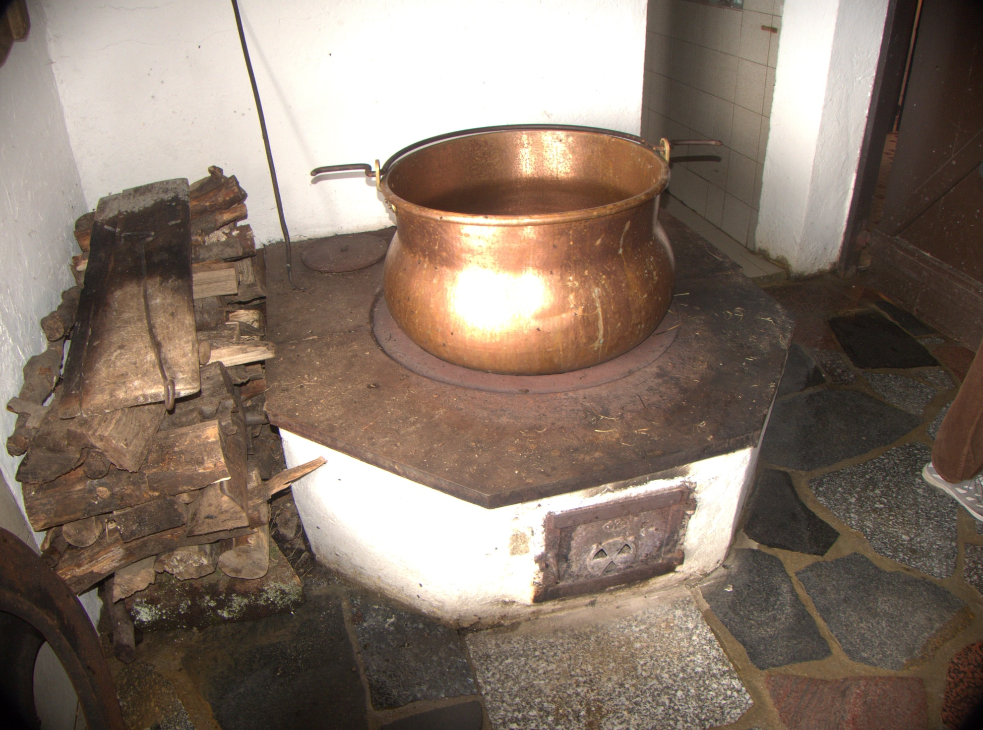 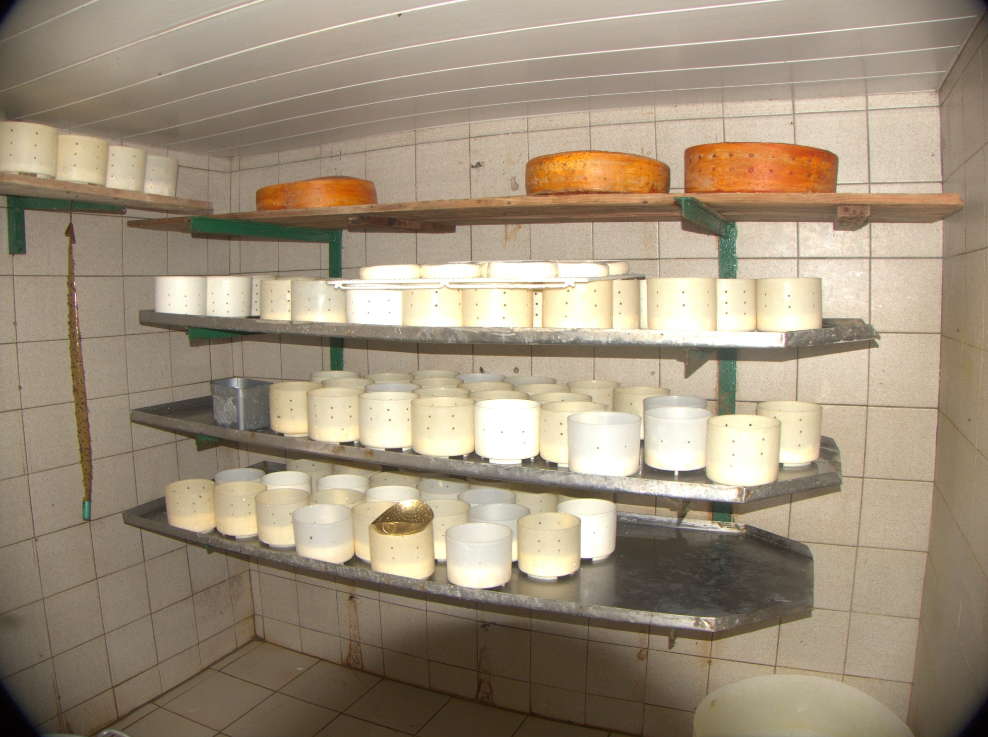 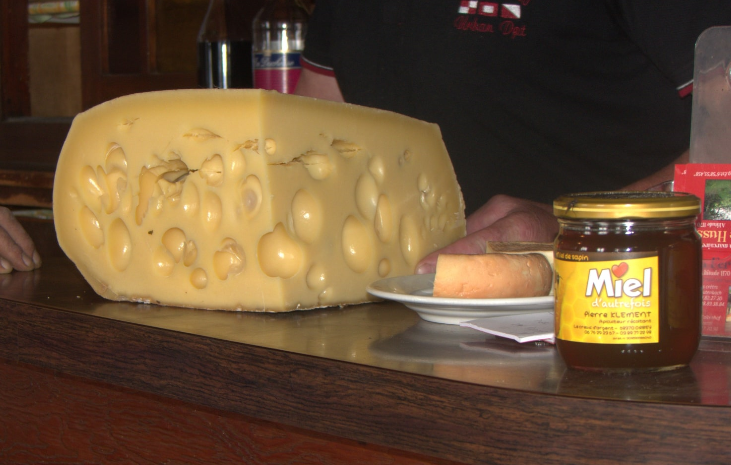 REPAS MARCAIRE
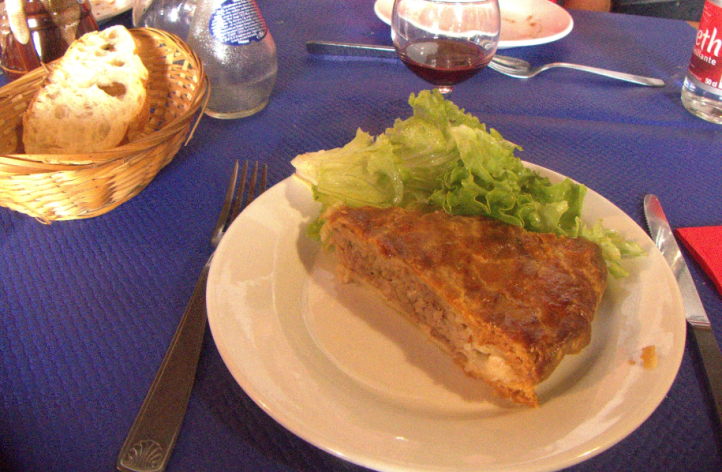 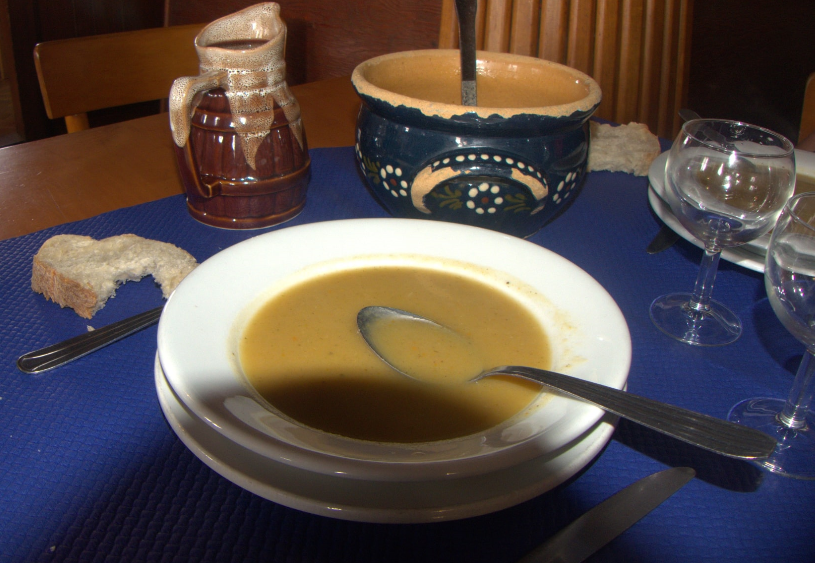 Apéritif
Potage
Tourte alsacienne
Plat marcaire
Fromage
Dessert ou glace
Café
¼ Vin ou 1 soft ou 1 bière/p
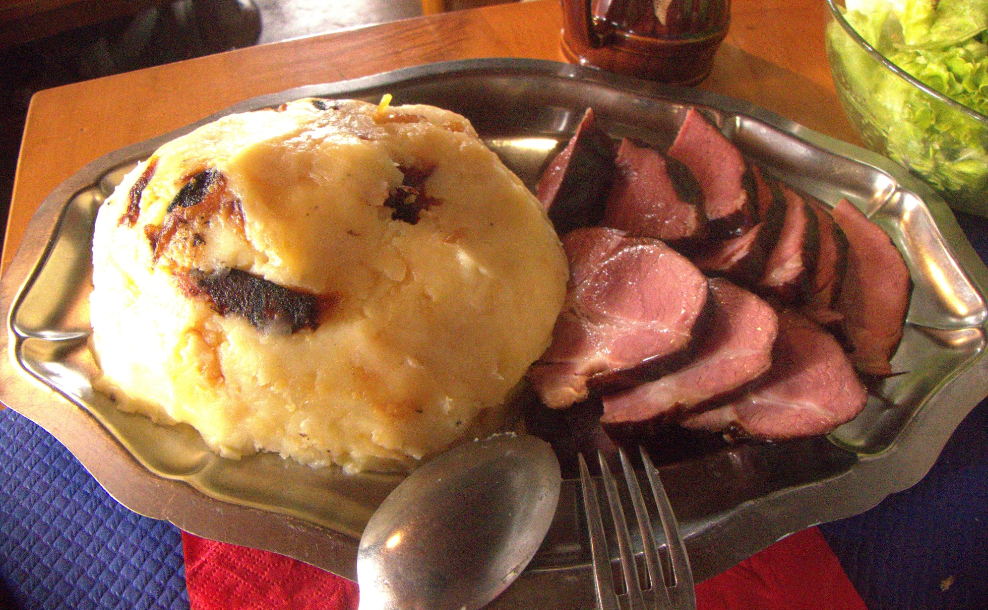 Après le déjeuner, départ vers Gerardmer
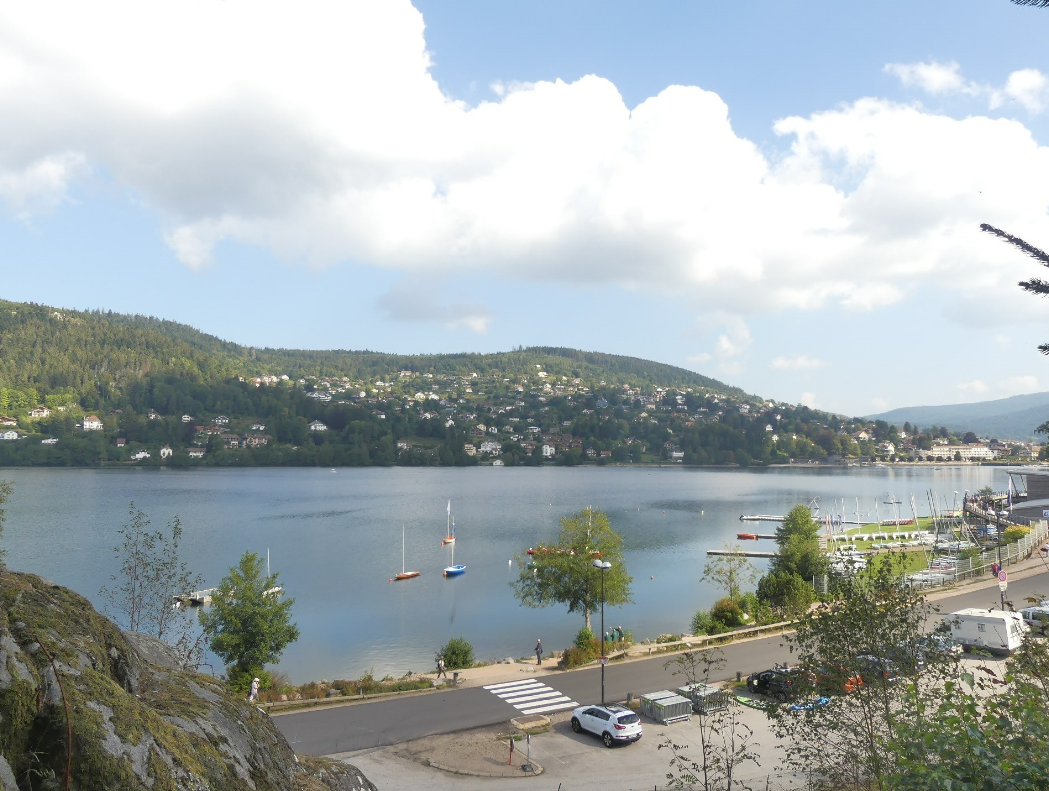 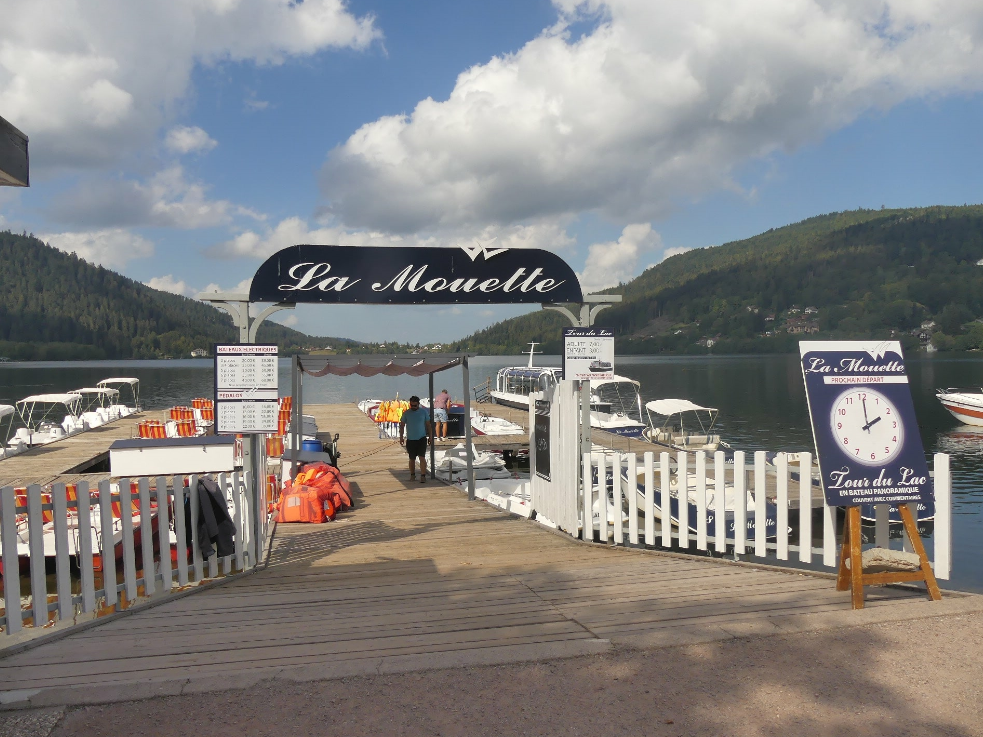 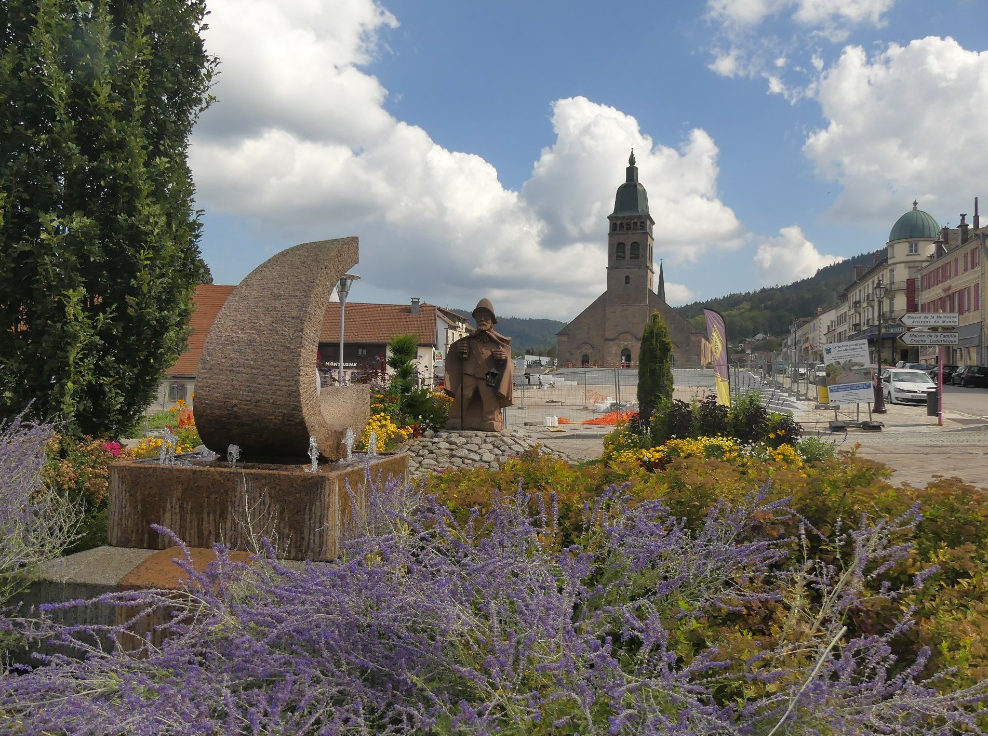 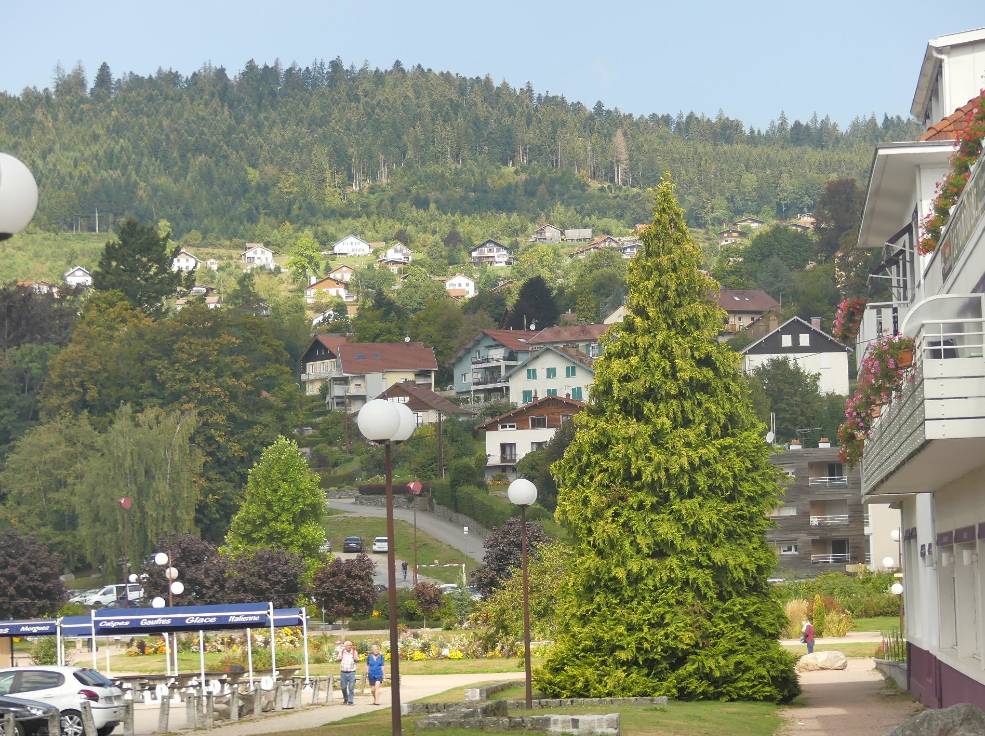 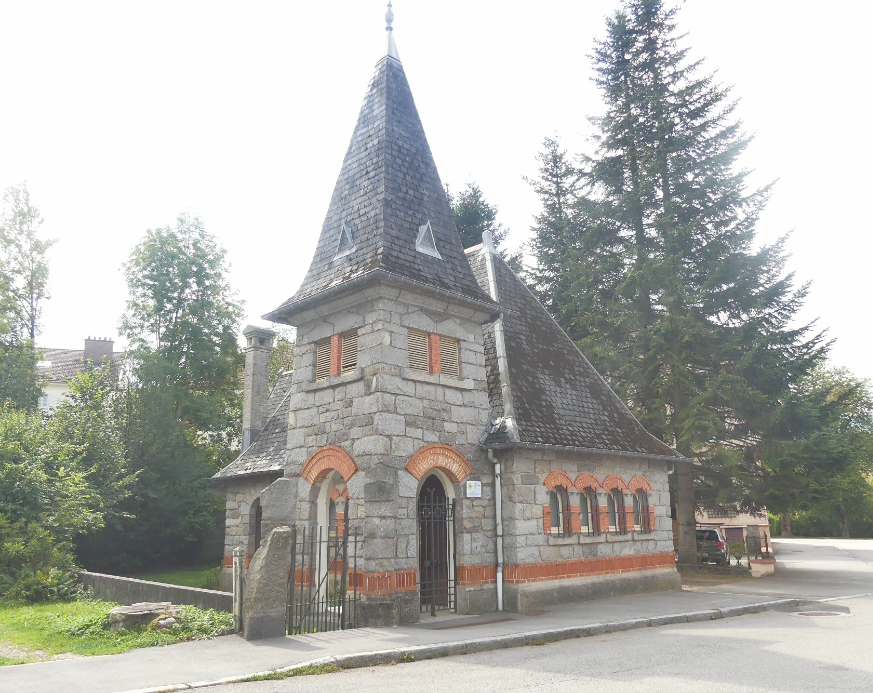 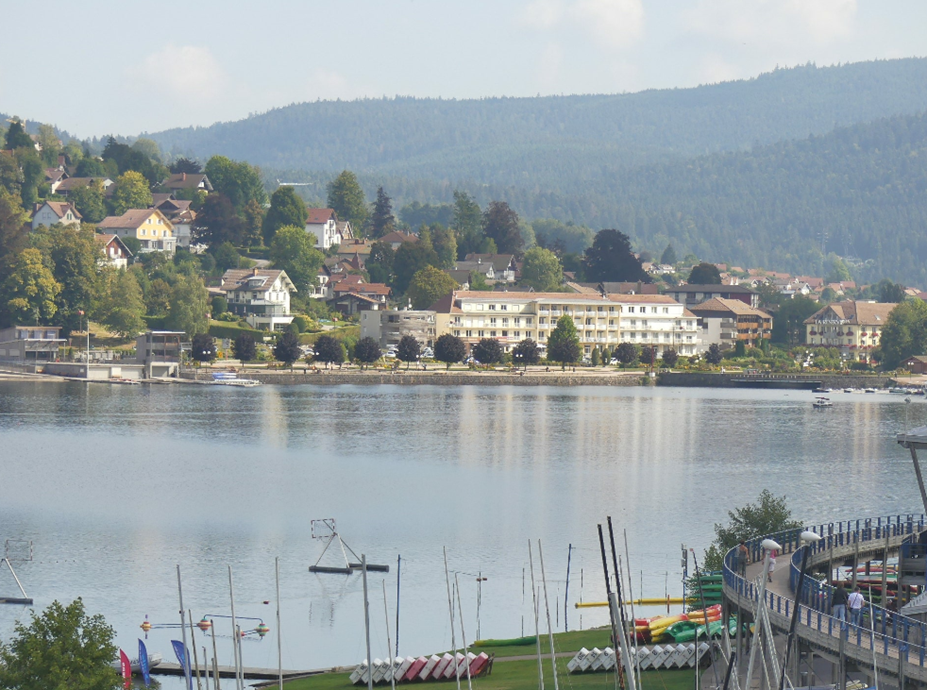 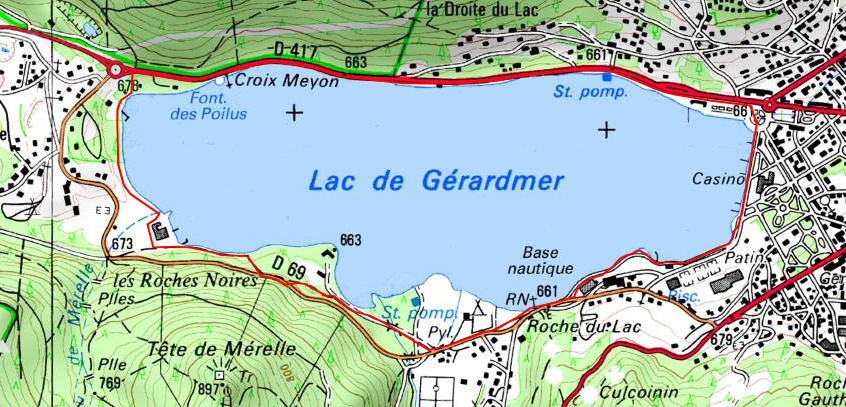 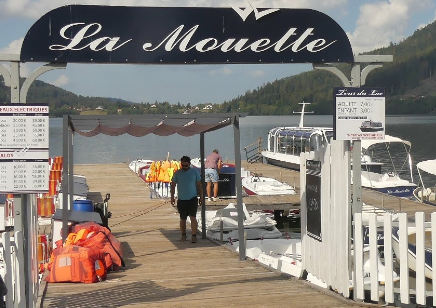 3 heures d’arrêt:
Plusieurs possibilités
Le tour du lac ± 5,5 km
Promenade en bateau ± ½ h (sur réservation)
Balade et shopping au centre ville
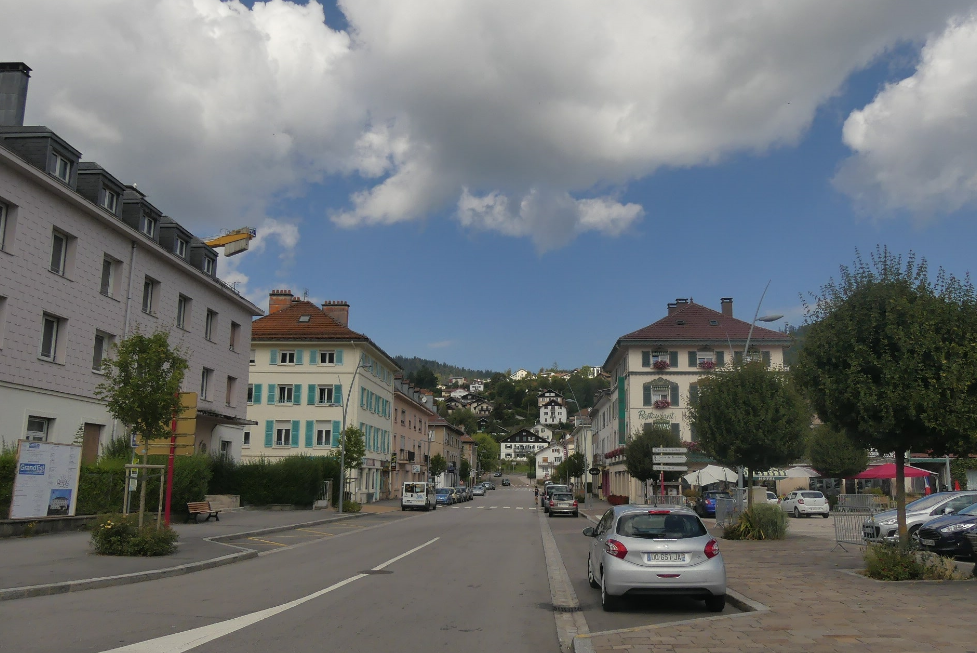 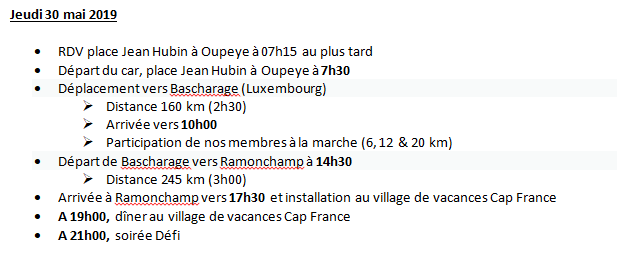 Vendredi 31 mai 2019 AM
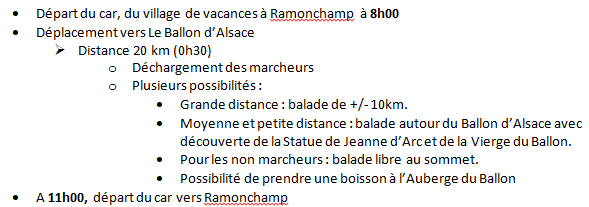 Vendredi 31 mai 2019 PM
Samedi 1 juin 2019 AM
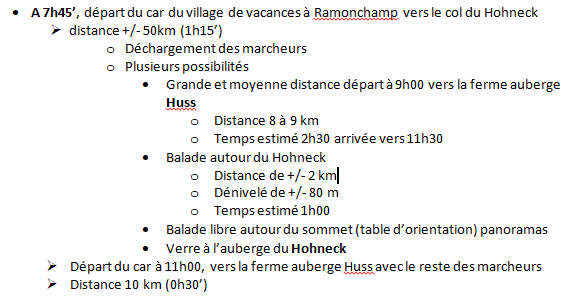 Samedi 1 juin 2019 PM
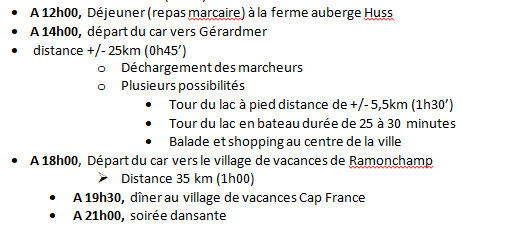 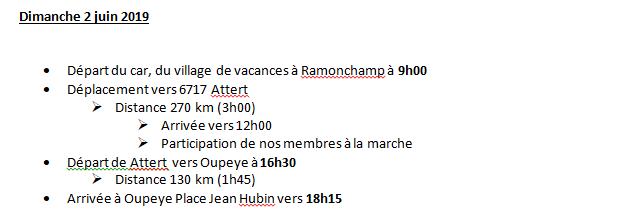 74 places disponibles
Logements en chambres double
Logements en chambres triple
Logements en chambres single
Prix et conditionsPension complète, vins et carafe d’eau compris à table,du jeudi soir au dimanche après-midi inclus
300 euros/personne
360 euros/personne en single
Pour les membres en ordre de cotisation au 24 février dernier (AG)
Inscriptions à partirdu lundi 12 novembre 00h01
Virement sur le compte du club
BE03 9730 7499 5784
d’un acompte
100 €/personne120 €/personne (single)